Embedded Picture Mnemonic Grids
Why is identifying a first sound important?
The ability to isolate the first sound in a word is highly related to later reading acquisition and reading achievement. 
Why use embedded picture mnemonics?
Embedded picture mnemonics are a research-based way to teach children about letters and the sounds they represent. They are letter cards with a picture of a key word embedded directly in a letter, such as the letter z made out of a zipper, or the letter r made out of a road. Research indicates that students learn letter-sound correspondences better when they are taught with embedded picture mnemonics (Ehri et al., 1984).
Possible ways to use your UFLI-aligned grids
Roll and Read
Three in a row
Connect 4 style
Answer Key:
a - apple, b - banana, c - cat, d – dinosaur, e – echo, f – fish, g – goose, h – horse, i – itch, j – jelly beans, k – keys, l – leaf, m – mittens, n – net, o – octopus, p – pumpkin, qu – quarter, r – road, s – sandwich, t – tiger, u – umbrella, v – volcano, w – worm, x – box, y – yoyo, z - zipper
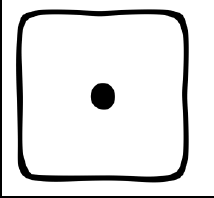 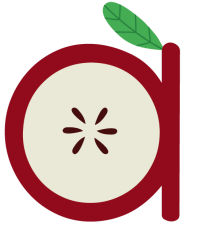 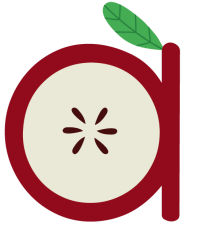 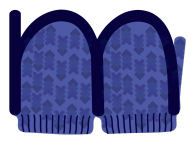 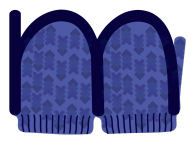 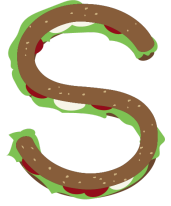 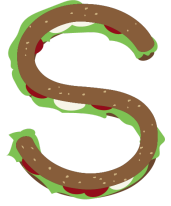 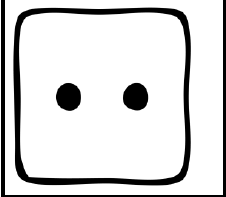 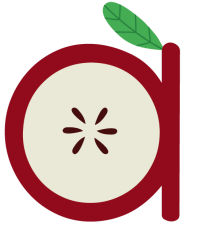 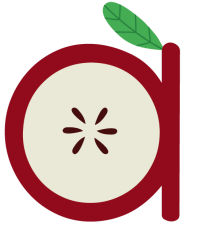 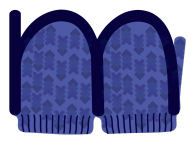 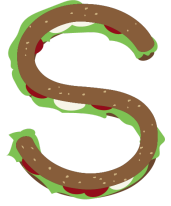 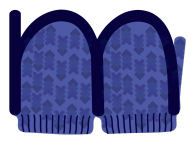 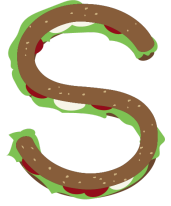 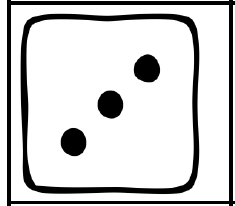 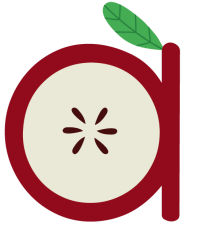 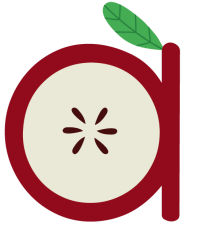 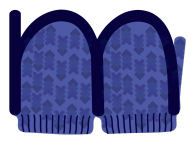 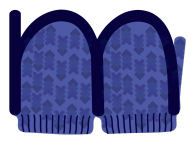 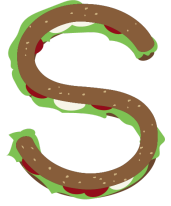 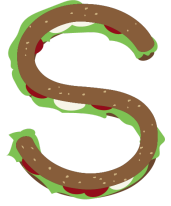 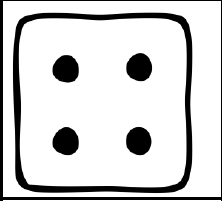 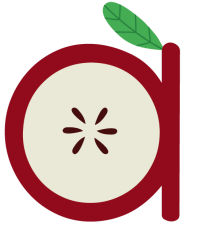 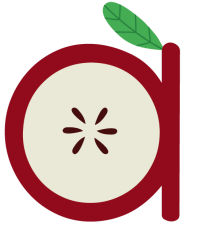 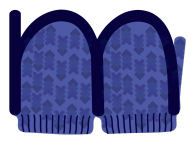 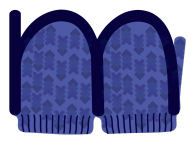 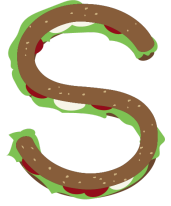 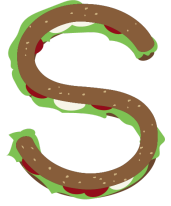 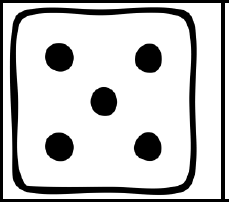 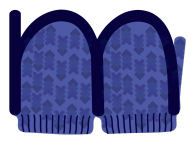 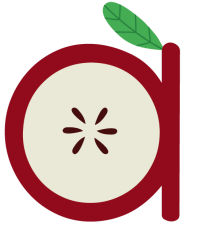 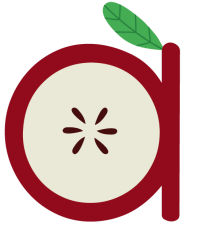 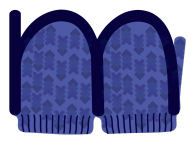 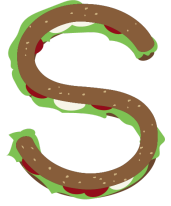 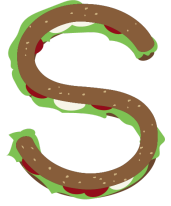 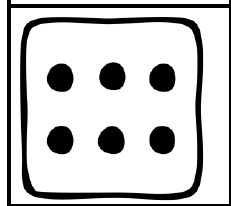 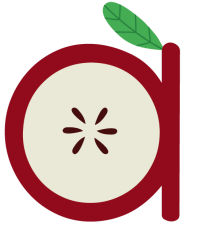 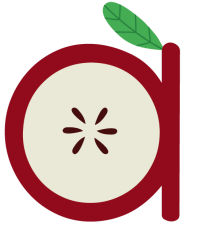 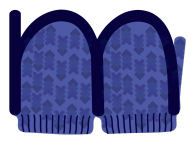 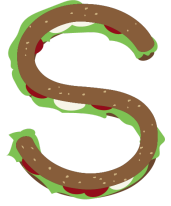 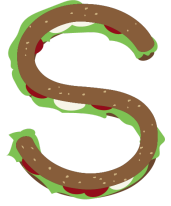 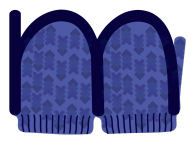 [Speaker Notes: Begin after first 3 lessons]
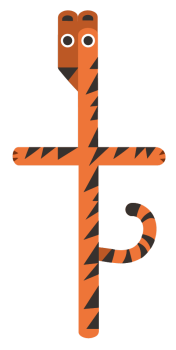 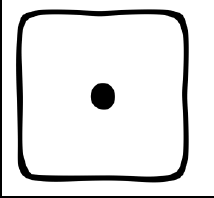 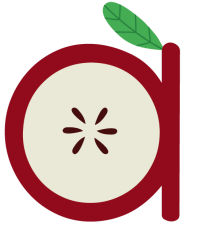 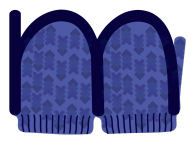 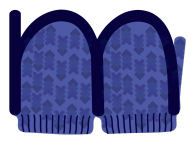 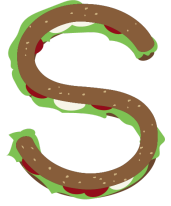 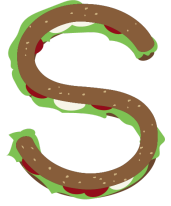 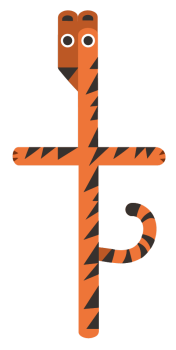 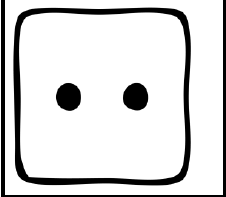 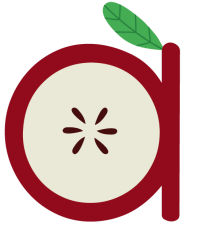 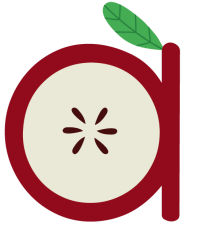 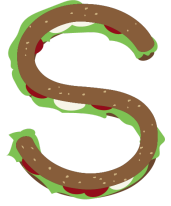 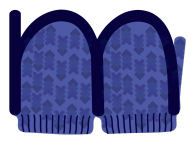 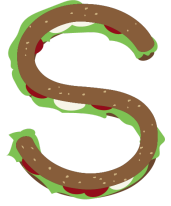 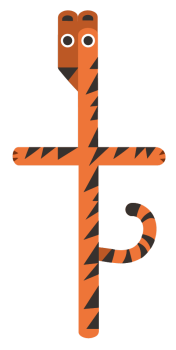 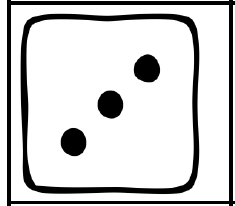 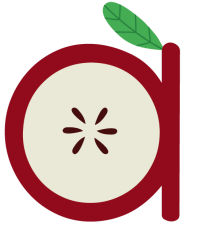 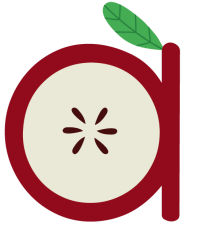 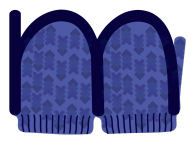 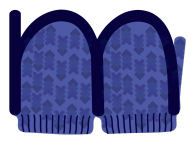 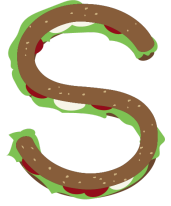 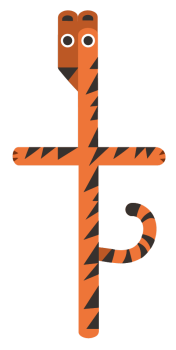 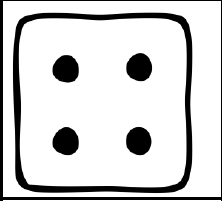 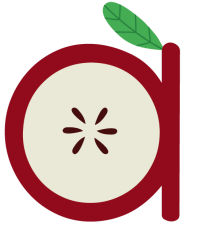 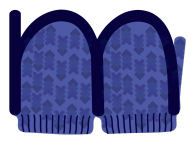 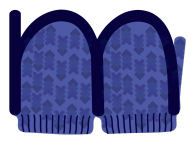 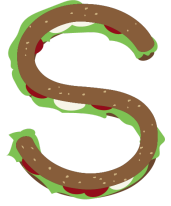 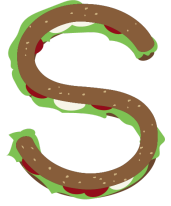 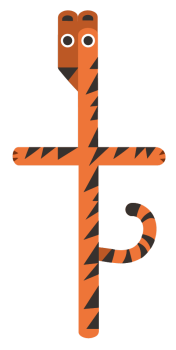 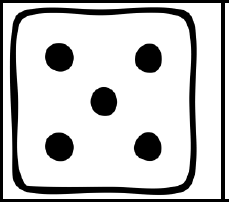 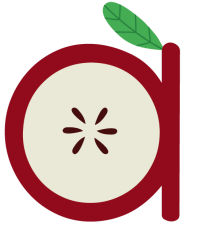 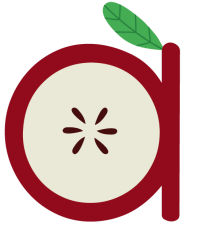 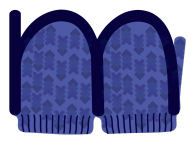 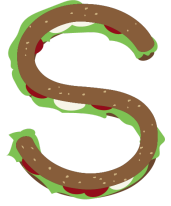 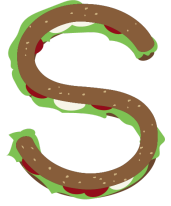 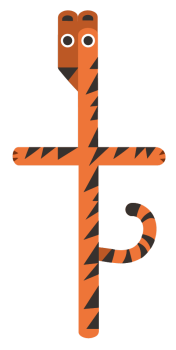 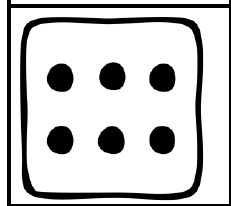 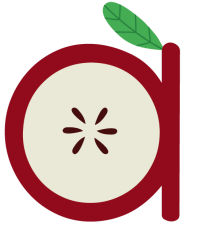 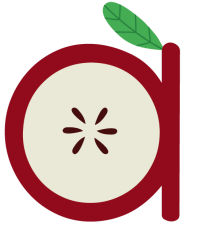 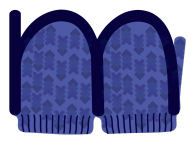 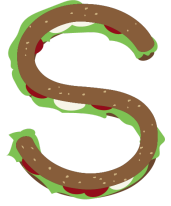 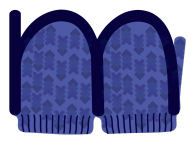 [Speaker Notes: New – t	Review - sma]
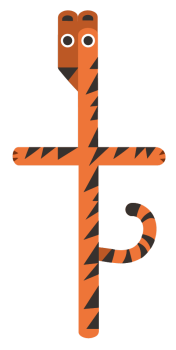 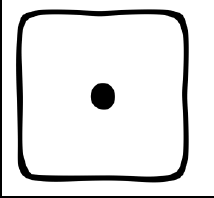 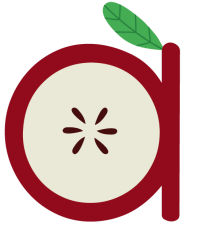 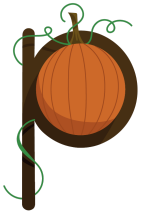 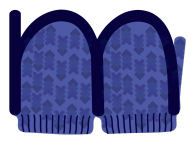 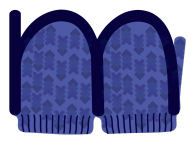 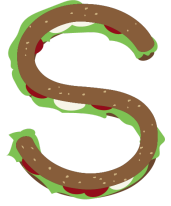 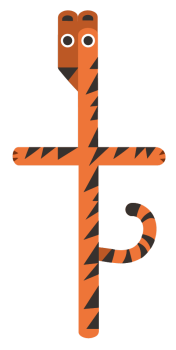 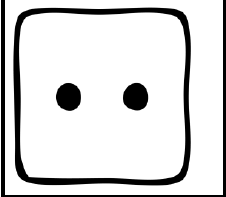 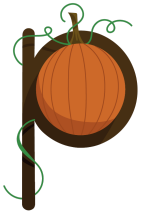 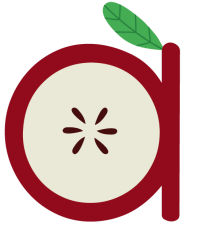 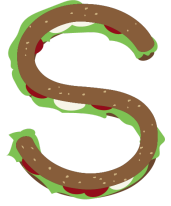 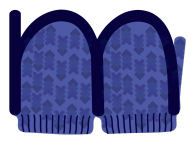 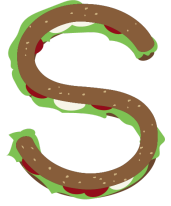 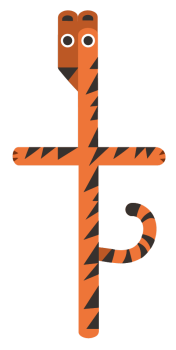 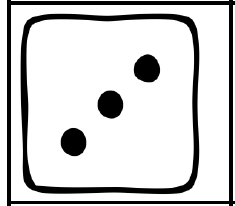 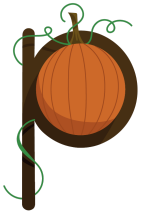 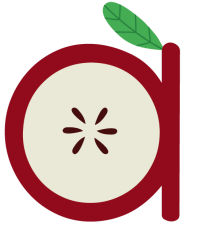 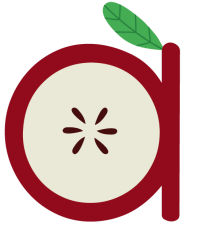 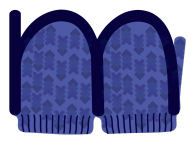 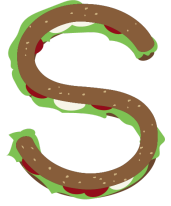 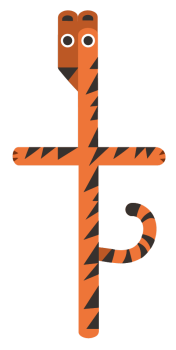 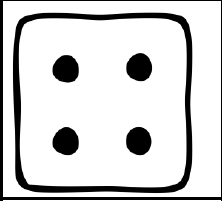 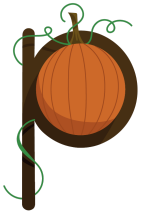 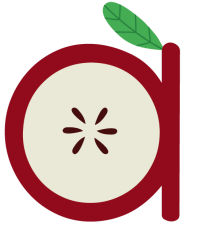 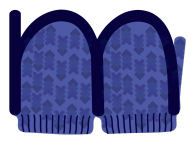 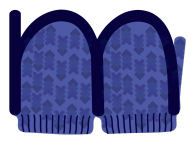 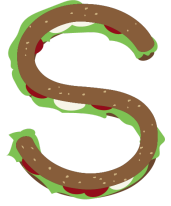 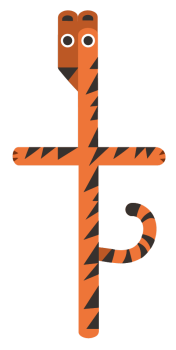 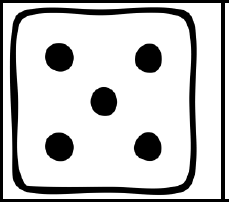 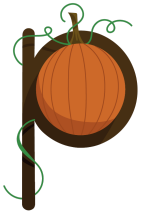 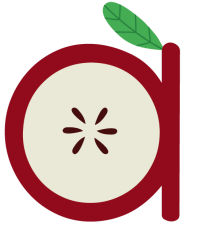 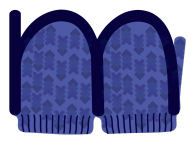 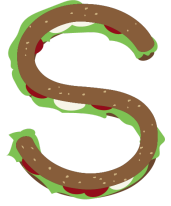 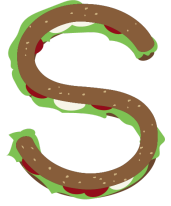 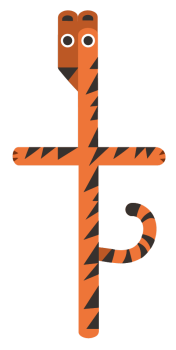 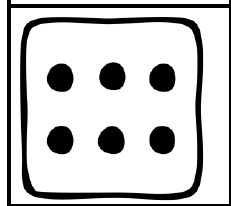 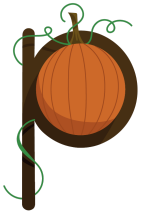 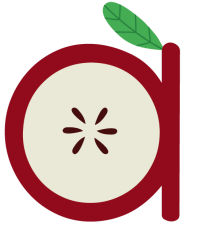 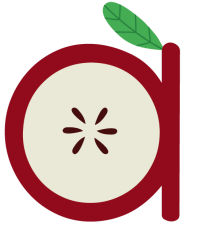 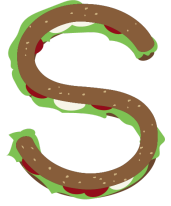 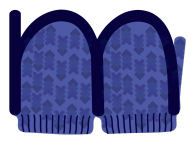 [Speaker Notes: New – p	New Review – t	Old Review - sma]
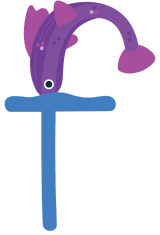 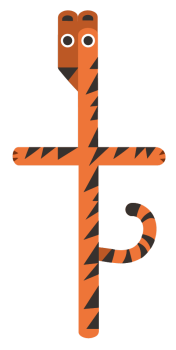 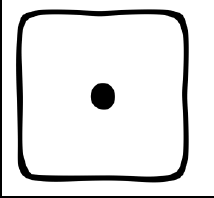 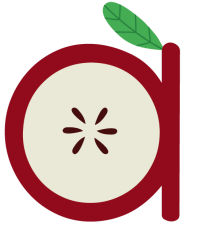 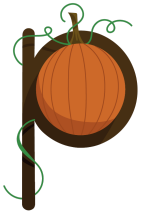 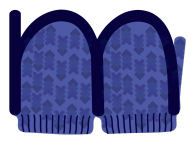 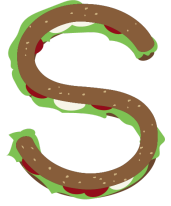 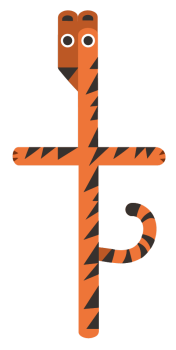 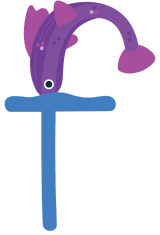 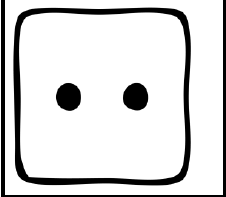 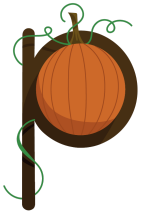 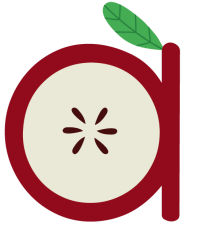 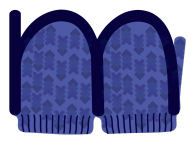 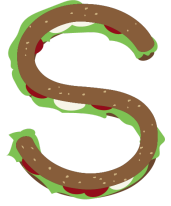 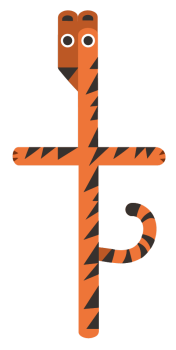 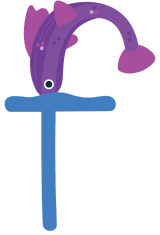 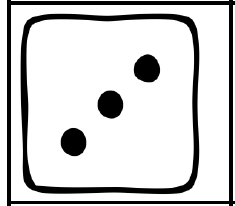 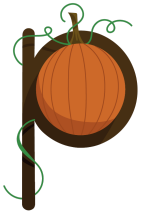 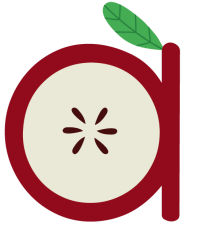 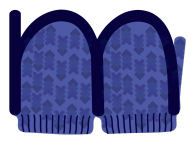 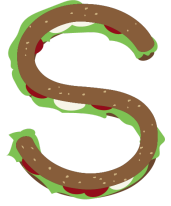 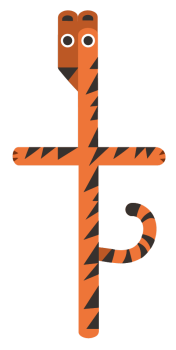 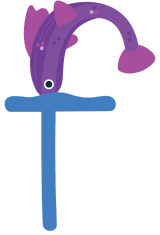 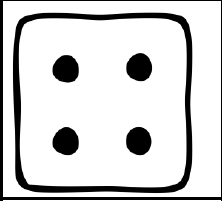 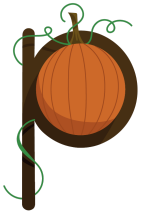 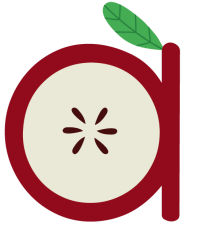 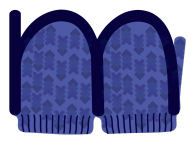 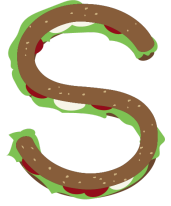 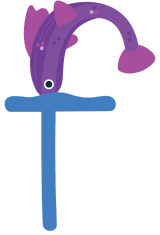 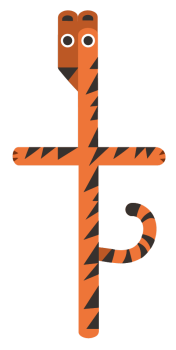 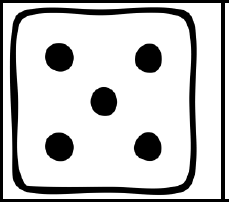 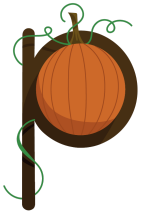 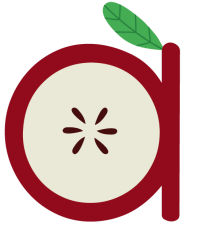 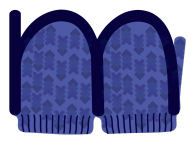 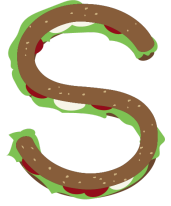 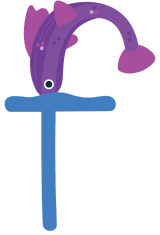 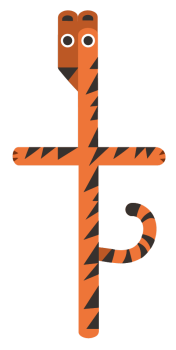 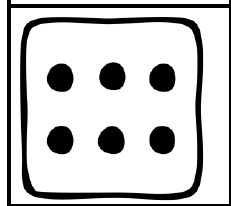 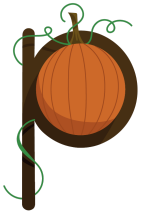 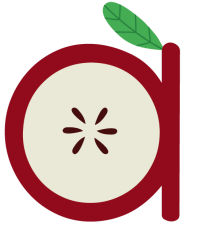 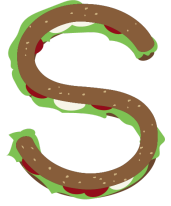 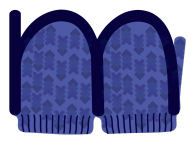 [Speaker Notes: New – f	New Review – p	Old Review - tsma]
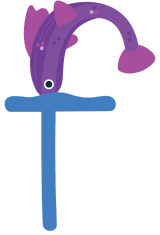 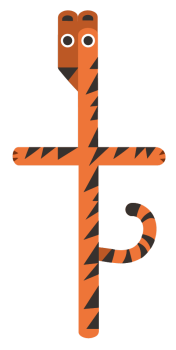 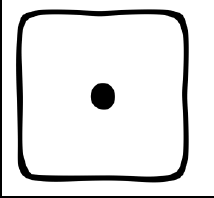 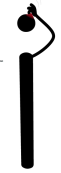 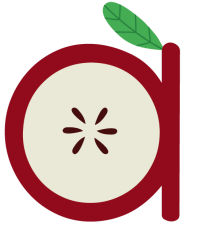 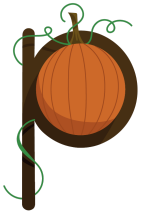 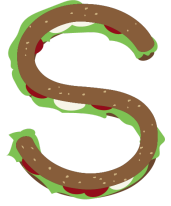 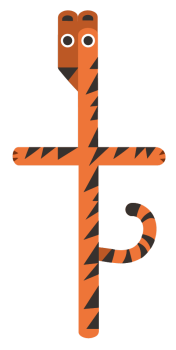 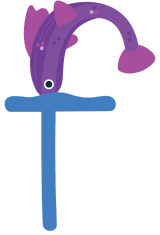 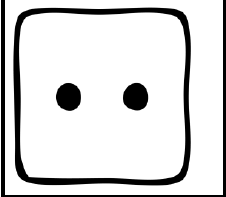 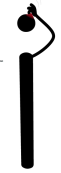 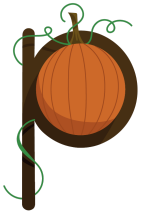 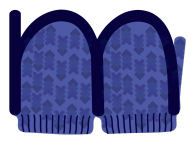 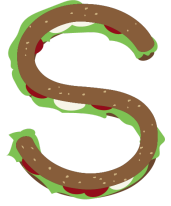 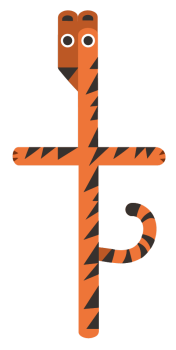 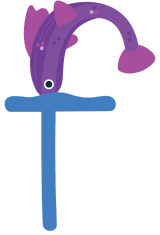 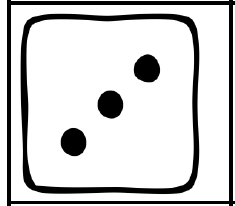 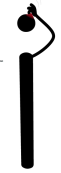 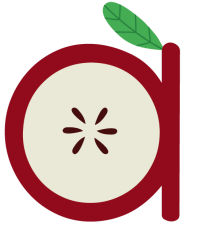 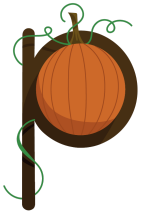 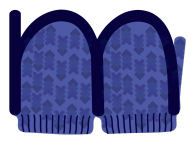 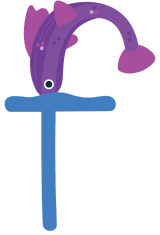 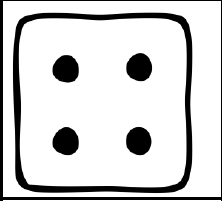 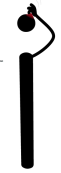 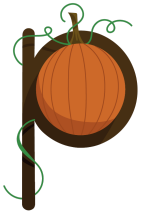 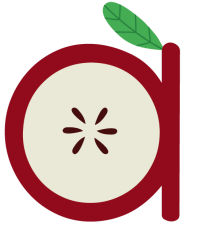 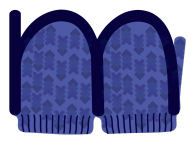 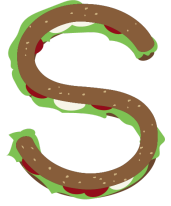 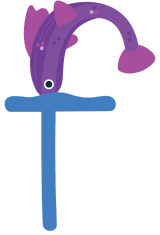 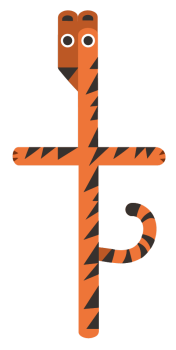 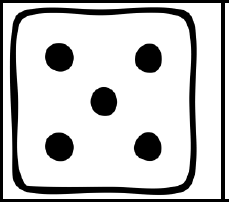 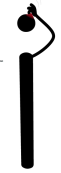 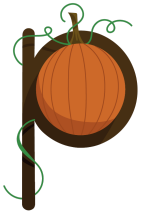 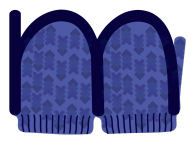 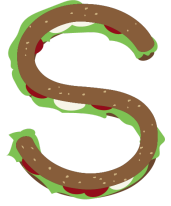 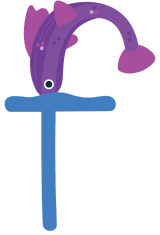 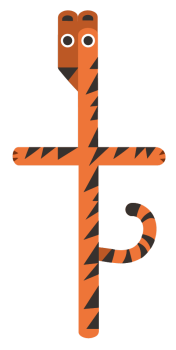 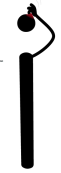 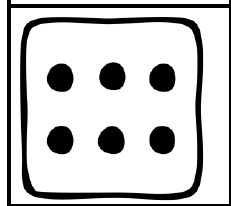 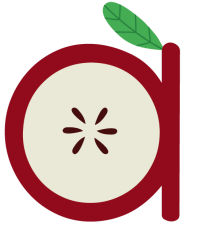 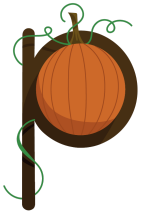 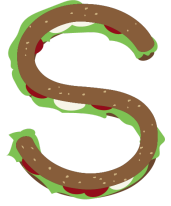 [Speaker Notes: New – i	New Review – f	Old Review - ptsma]
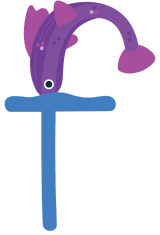 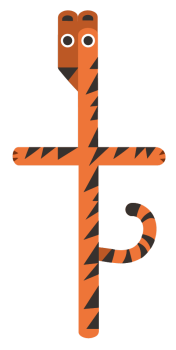 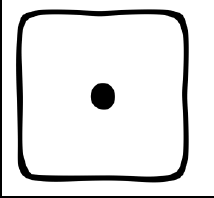 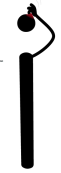 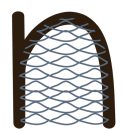 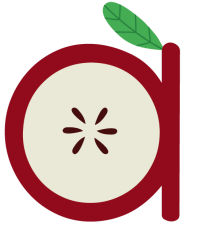 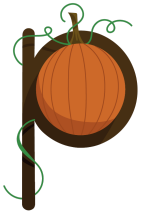 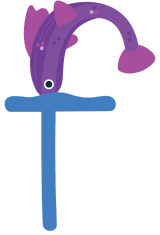 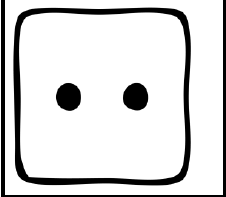 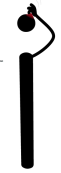 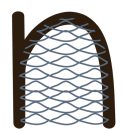 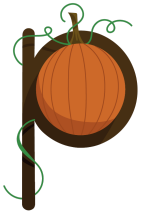 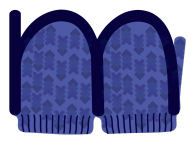 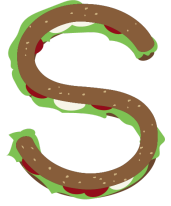 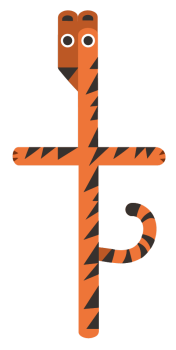 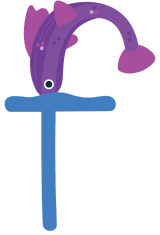 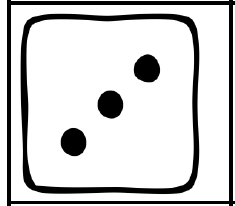 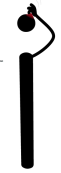 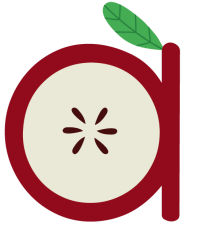 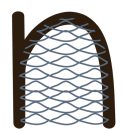 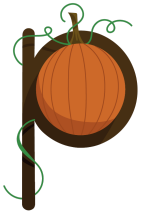 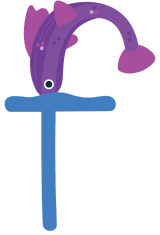 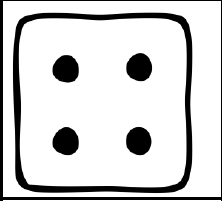 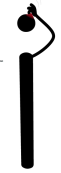 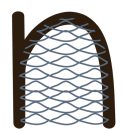 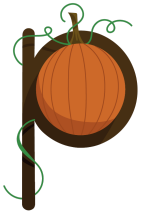 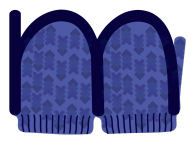 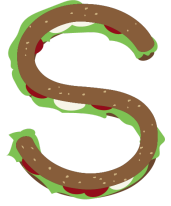 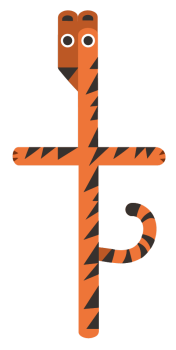 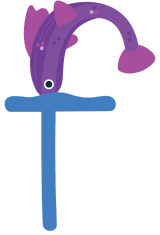 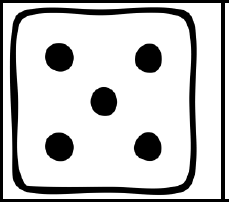 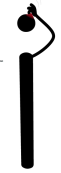 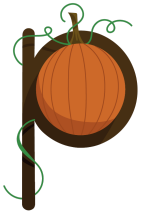 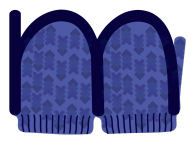 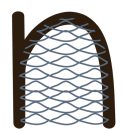 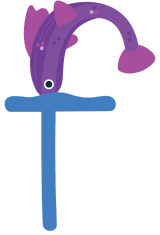 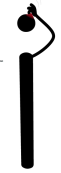 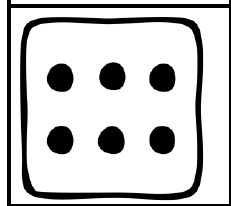 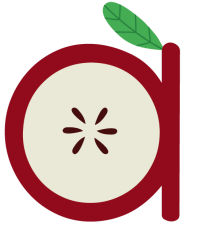 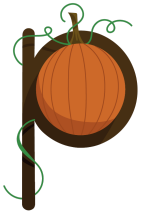 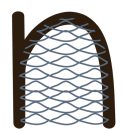 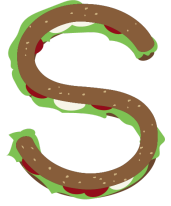 [Speaker Notes: New – n	New Review – i	Old Review - fptsma]
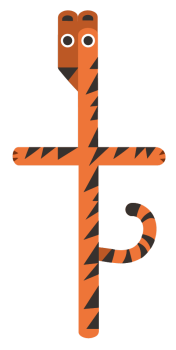 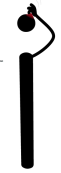 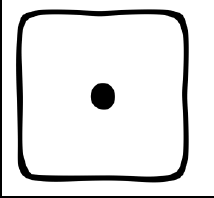 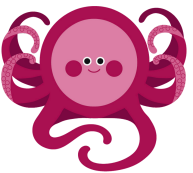 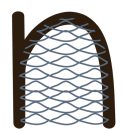 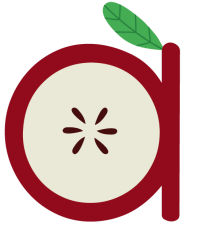 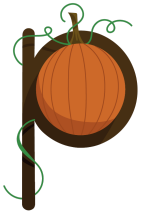 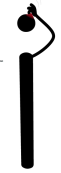 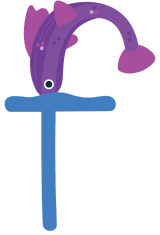 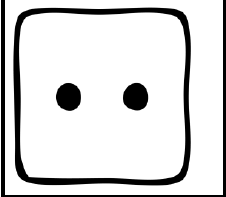 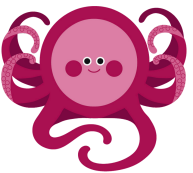 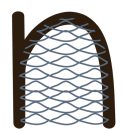 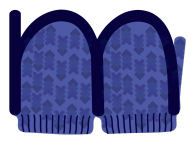 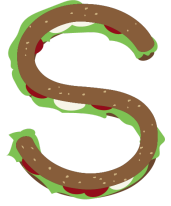 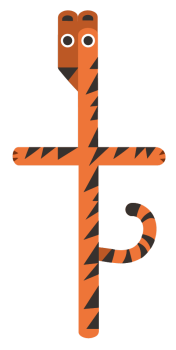 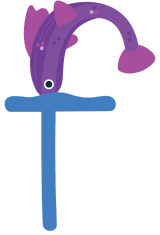 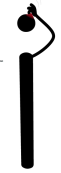 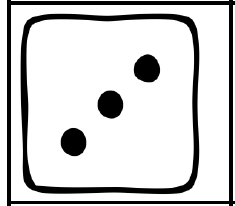 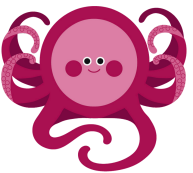 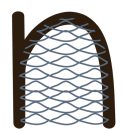 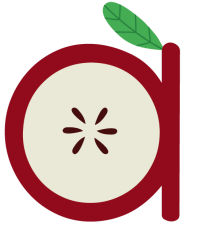 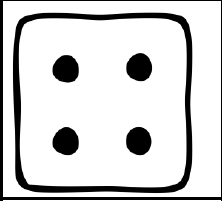 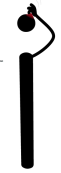 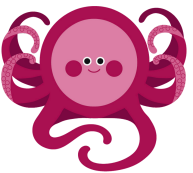 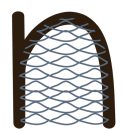 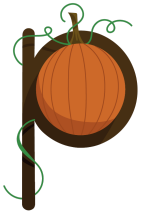 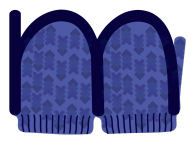 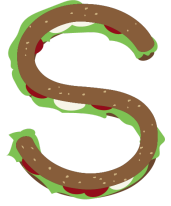 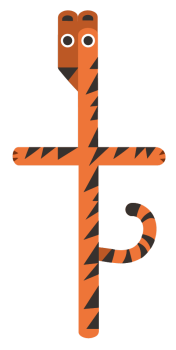 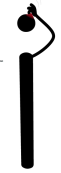 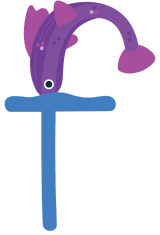 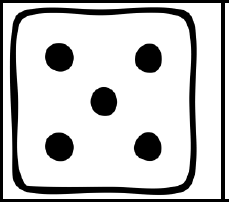 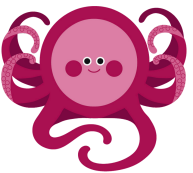 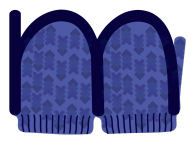 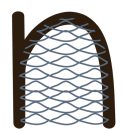 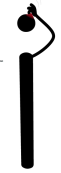 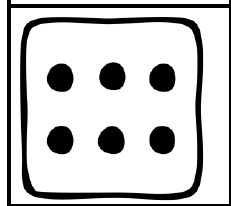 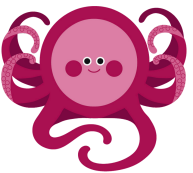 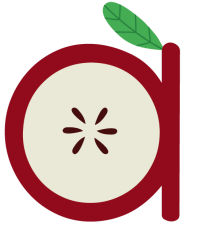 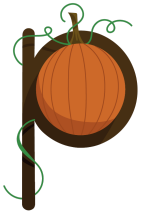 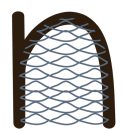 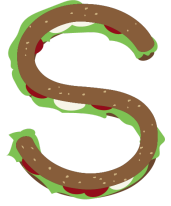 [Speaker Notes: New – o	New Review – n	Old Review - ifptsma]
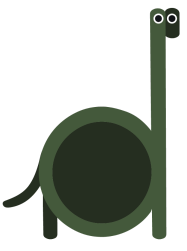 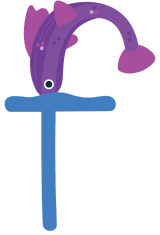 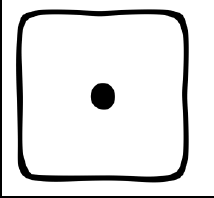 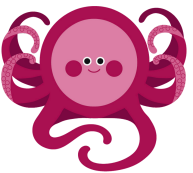 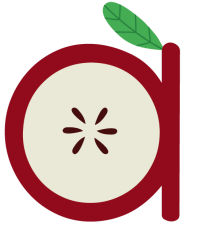 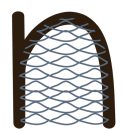 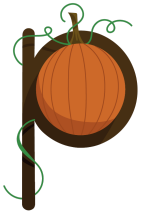 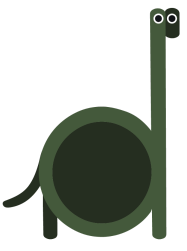 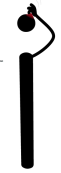 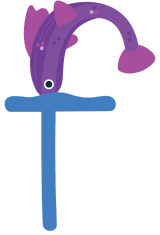 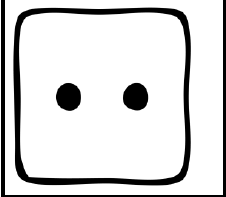 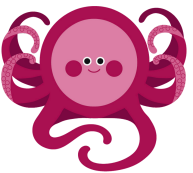 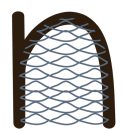 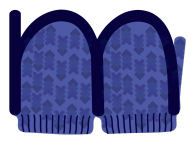 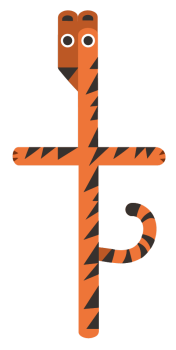 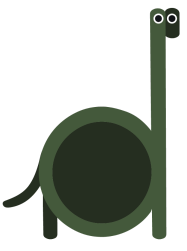 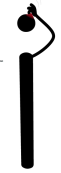 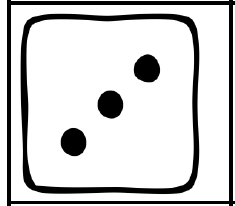 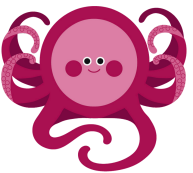 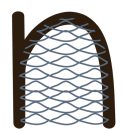 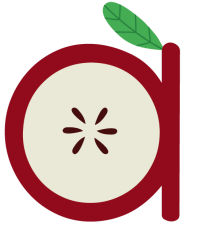 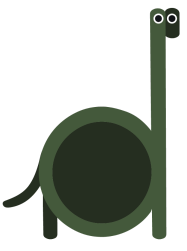 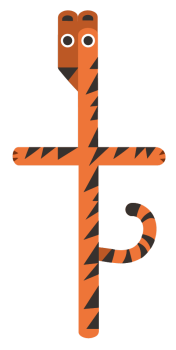 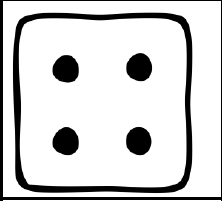 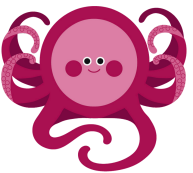 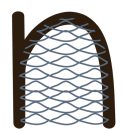 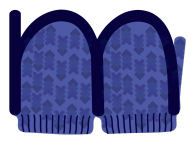 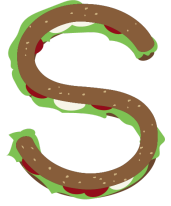 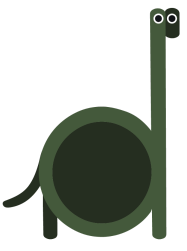 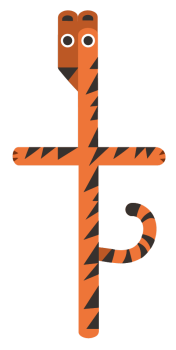 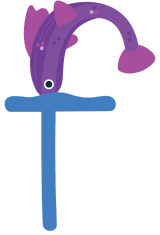 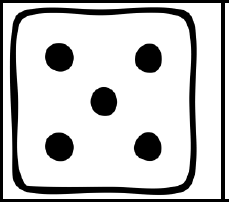 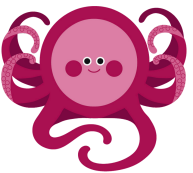 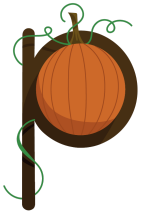 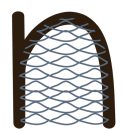 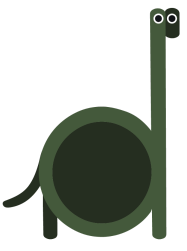 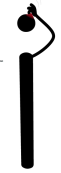 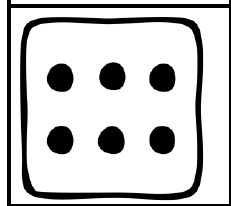 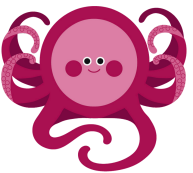 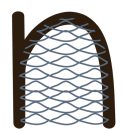 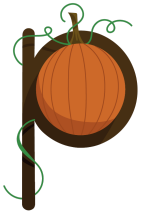 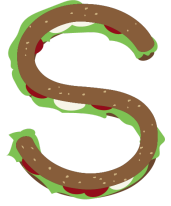 [Speaker Notes: New – d	New Review – o	Old Review -nifptsma]
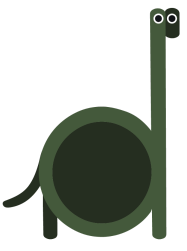 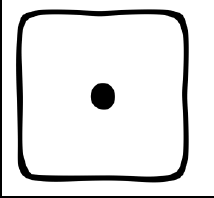 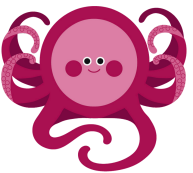 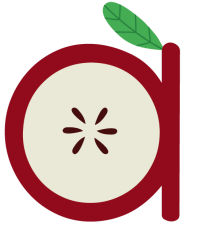 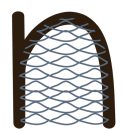 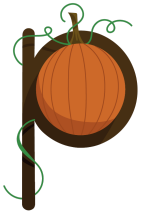 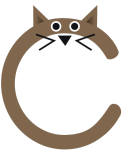 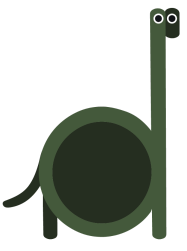 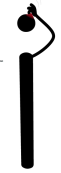 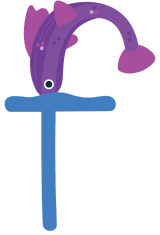 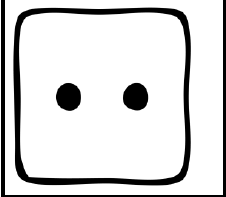 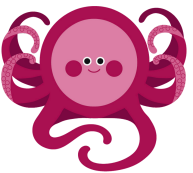 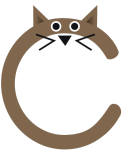 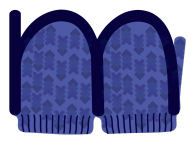 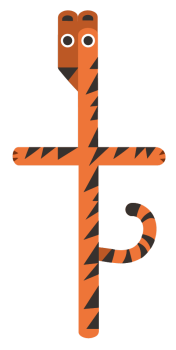 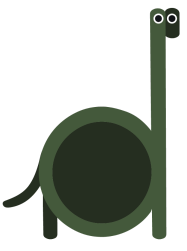 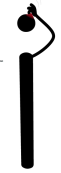 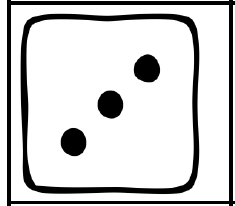 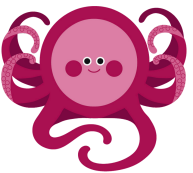 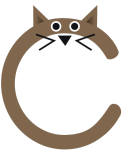 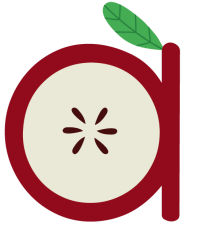 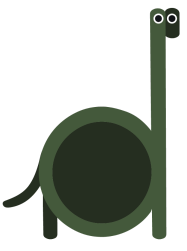 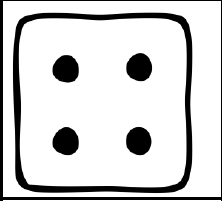 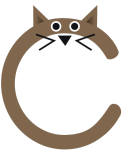 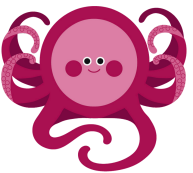 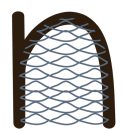 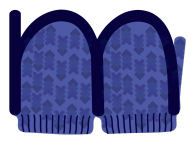 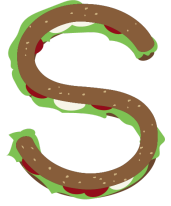 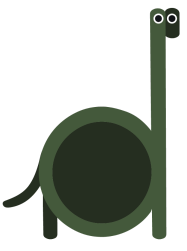 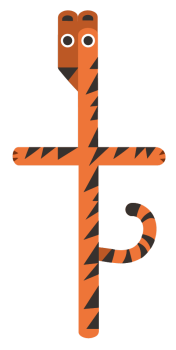 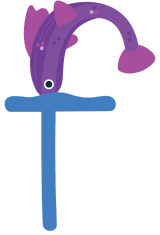 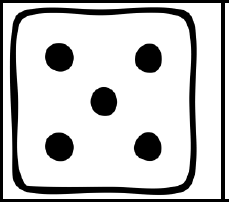 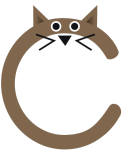 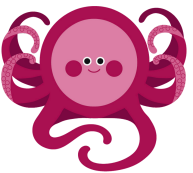 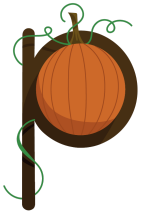 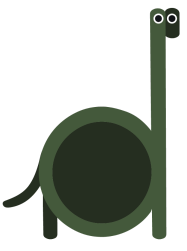 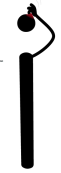 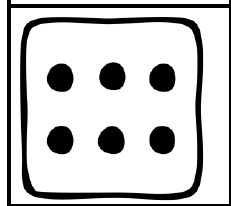 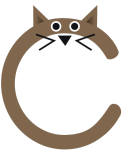 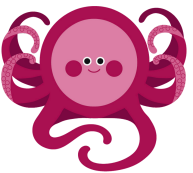 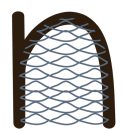 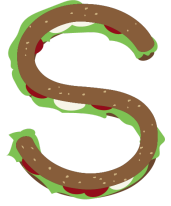 [Speaker Notes: New – c	New Review – d	Old Review -onifptsma]
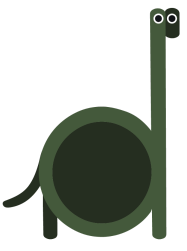 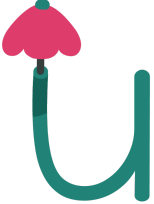 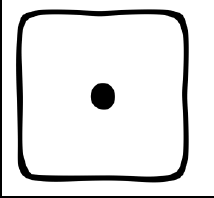 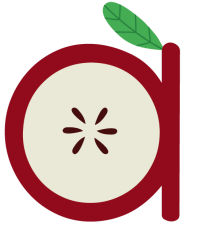 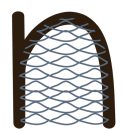 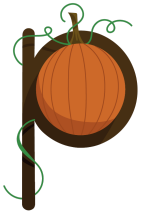 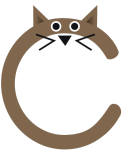 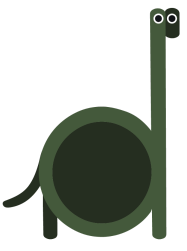 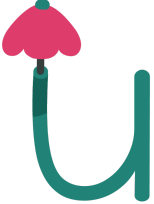 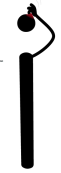 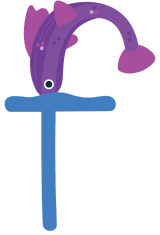 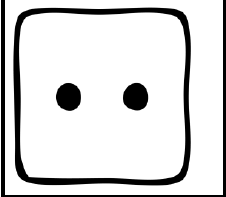 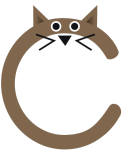 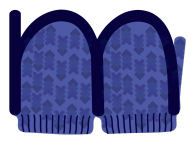 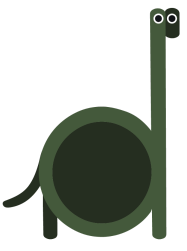 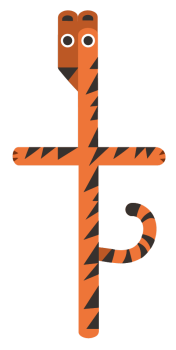 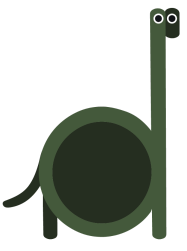 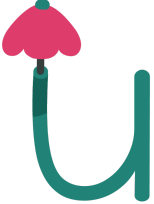 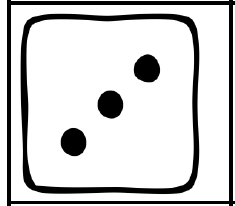 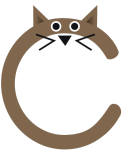 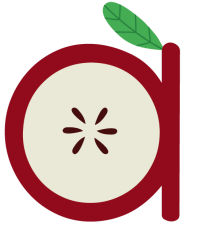 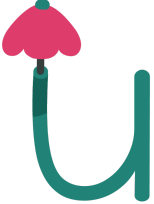 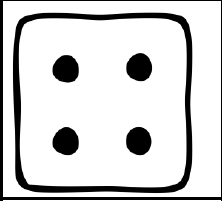 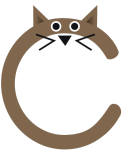 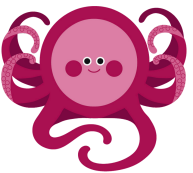 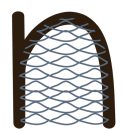 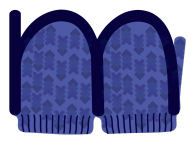 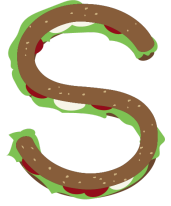 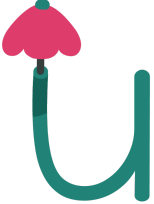 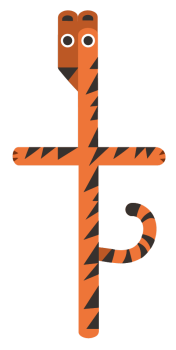 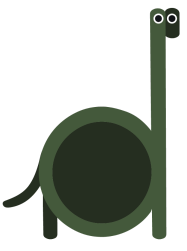 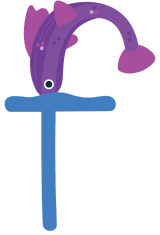 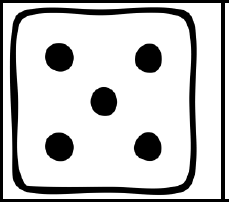 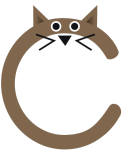 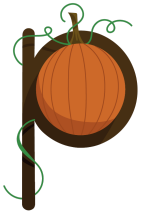 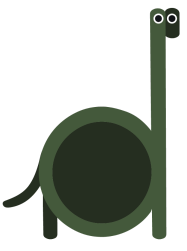 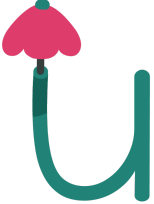 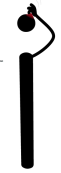 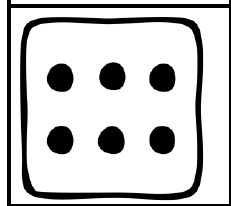 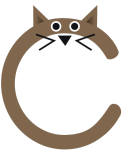 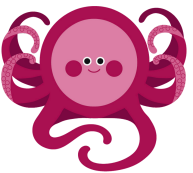 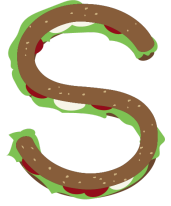 [Speaker Notes: New – u	New Review – c	Old Review -donifptsma]
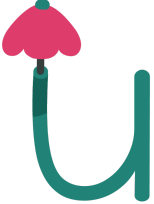 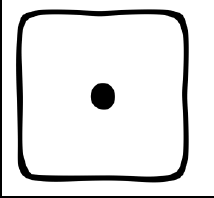 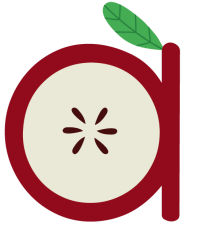 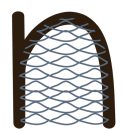 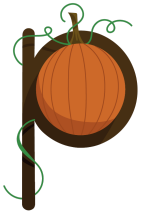 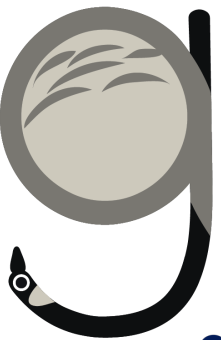 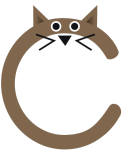 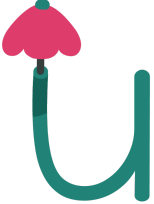 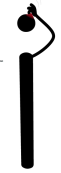 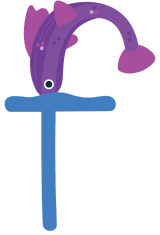 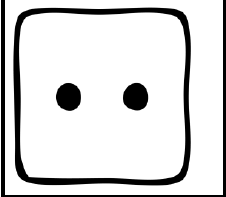 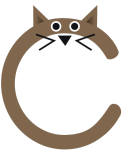 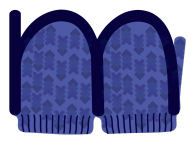 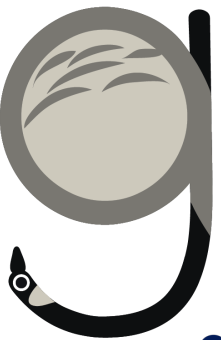 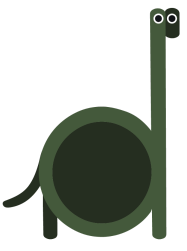 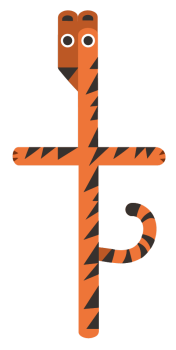 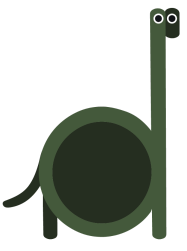 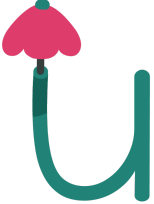 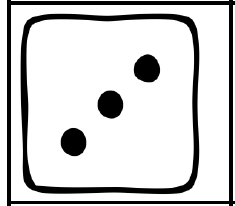 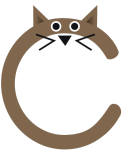 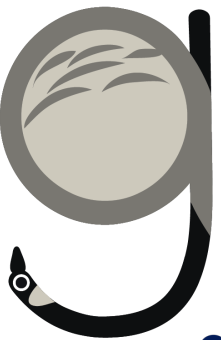 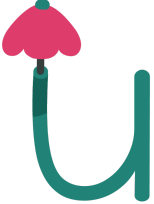 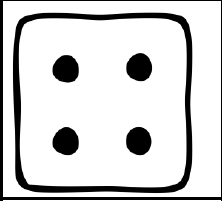 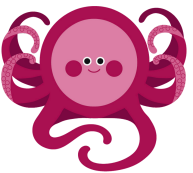 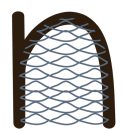 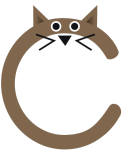 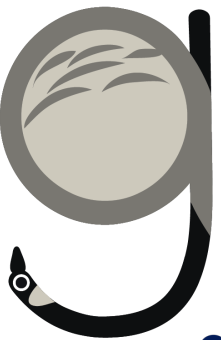 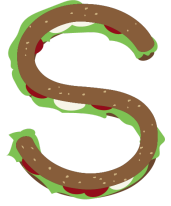 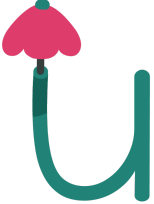 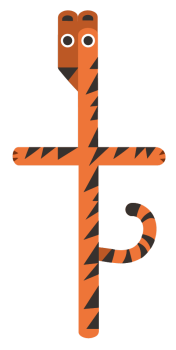 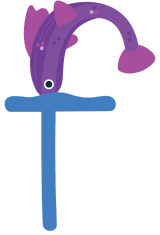 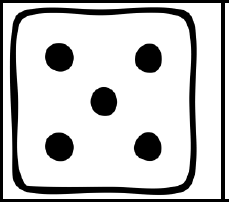 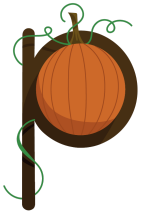 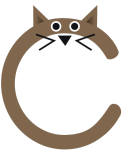 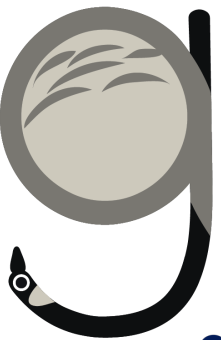 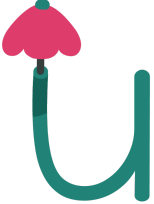 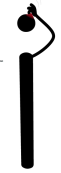 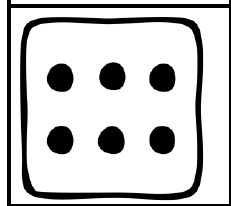 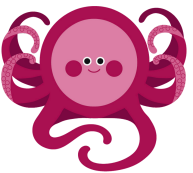 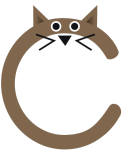 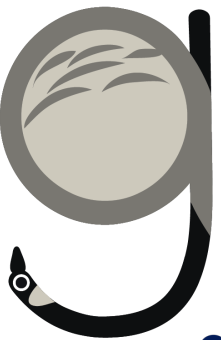 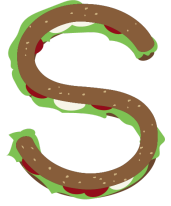 [Speaker Notes: New – g	New Review – u	Old Review -cdonifptsma]
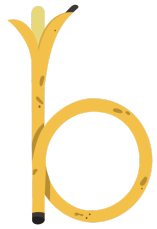 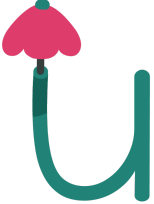 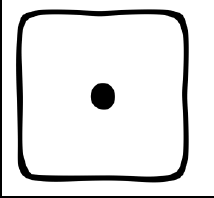 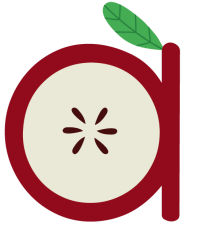 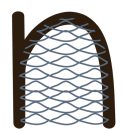 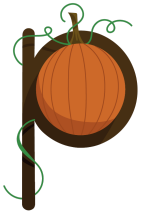 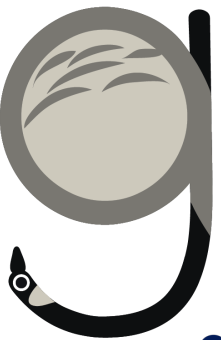 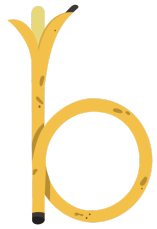 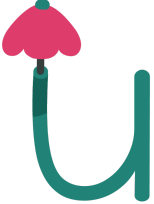 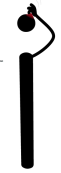 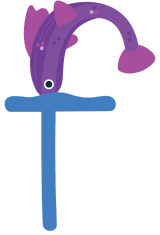 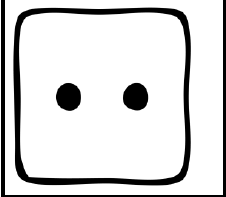 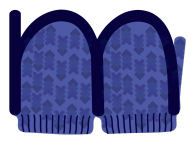 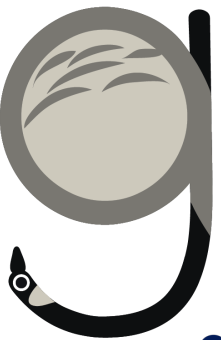 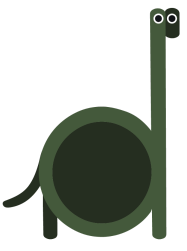 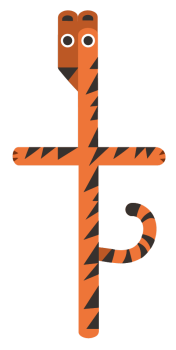 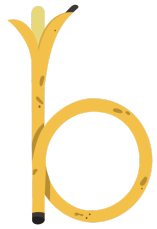 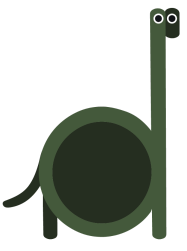 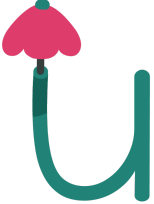 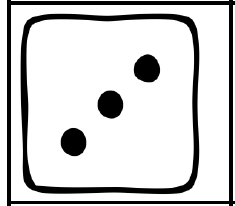 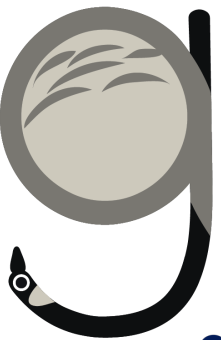 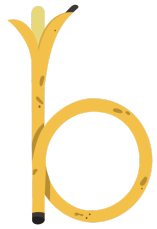 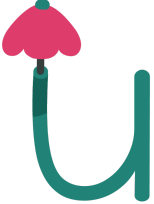 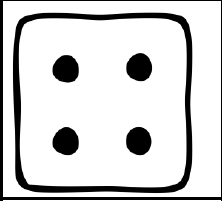 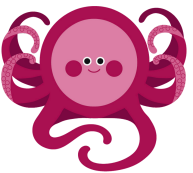 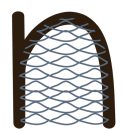 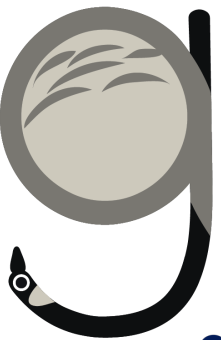 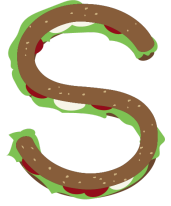 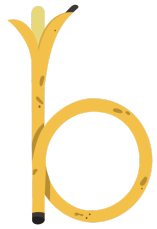 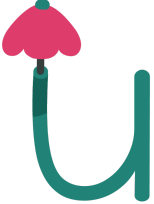 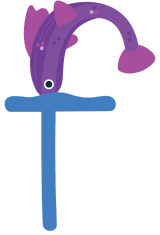 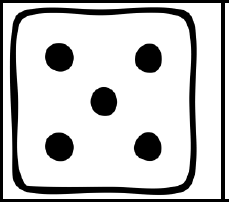 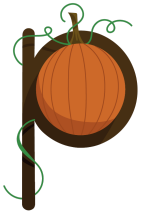 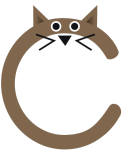 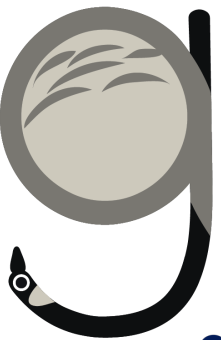 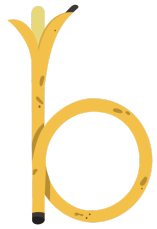 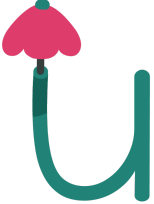 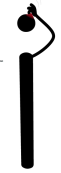 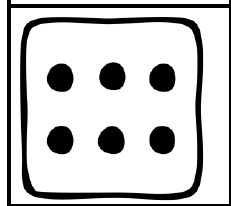 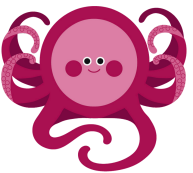 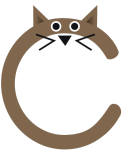 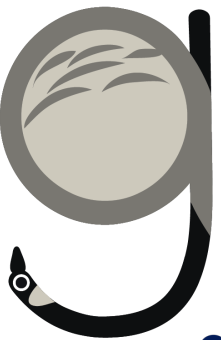 [Speaker Notes: New – b	New Review – g	Old Review -ucdonifptsma]
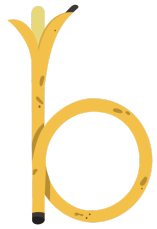 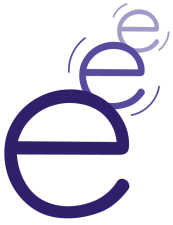 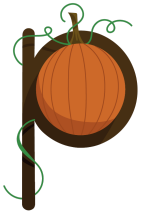 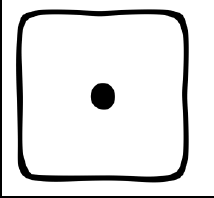 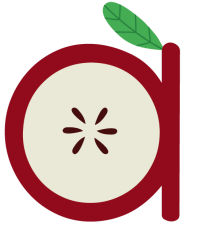 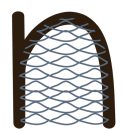 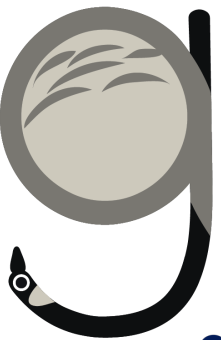 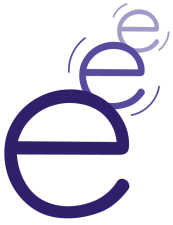 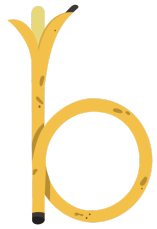 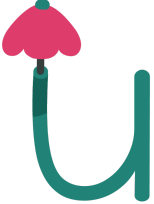 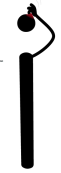 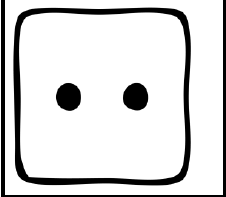 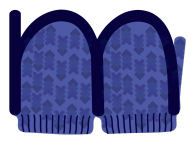 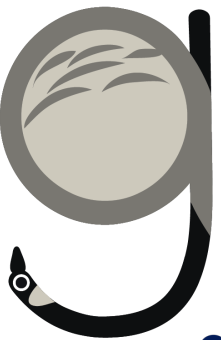 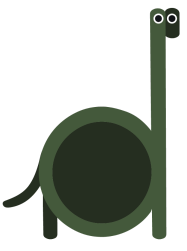 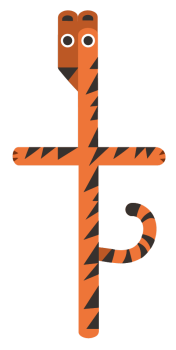 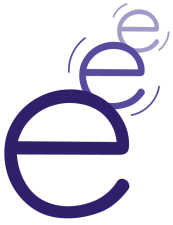 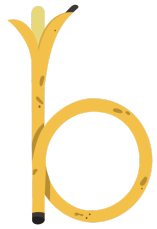 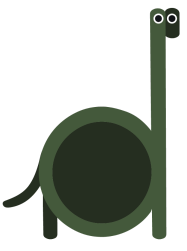 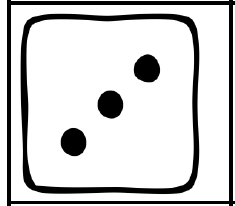 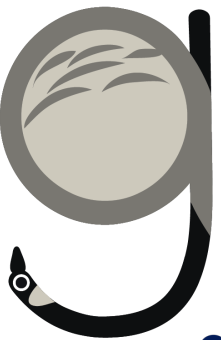 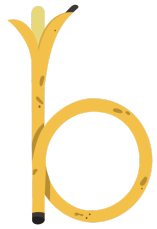 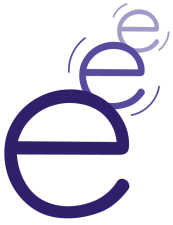 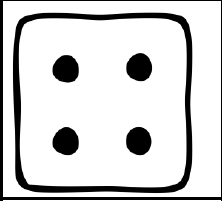 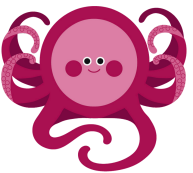 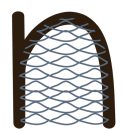 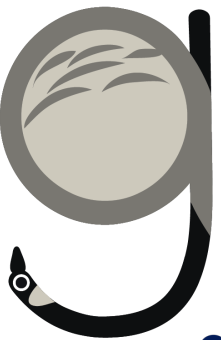 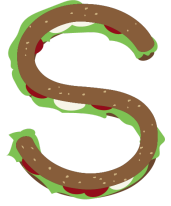 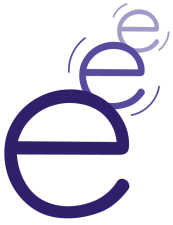 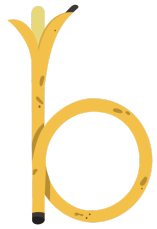 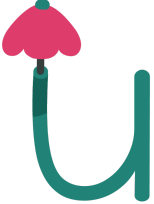 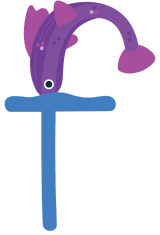 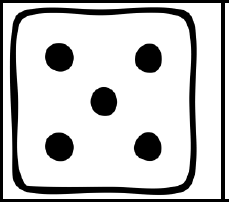 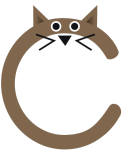 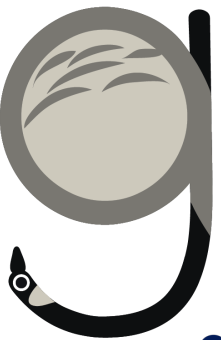 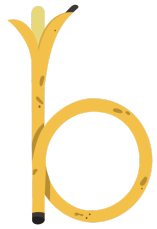 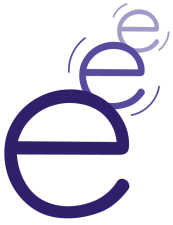 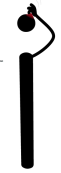 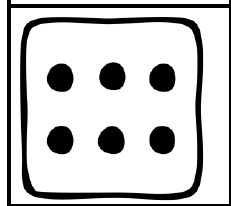 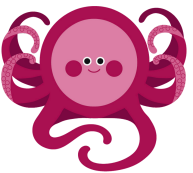 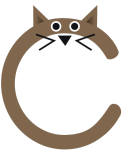 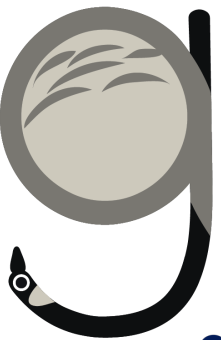 [Speaker Notes: New – e	New Review – b	Old Review -gucdonifptsma]
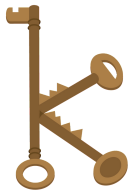 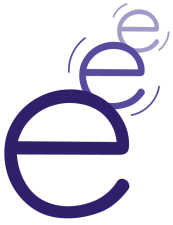 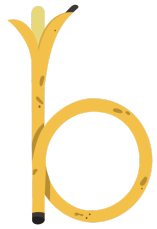 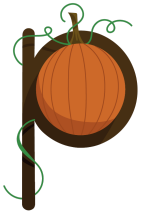 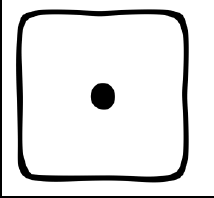 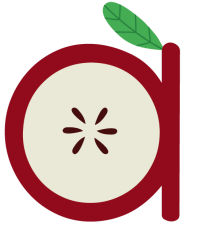 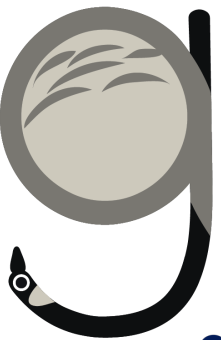 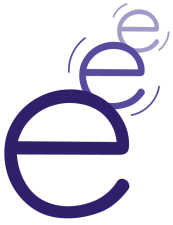 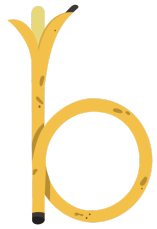 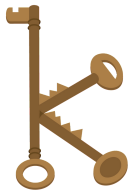 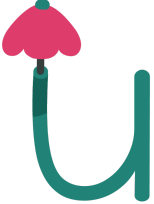 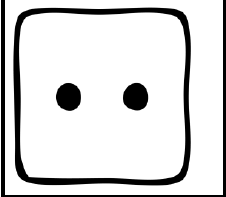 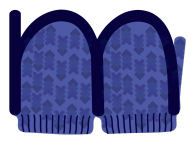 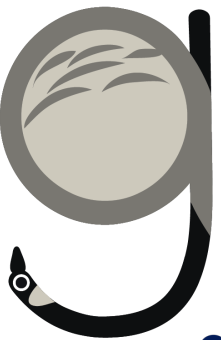 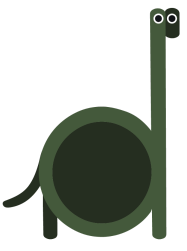 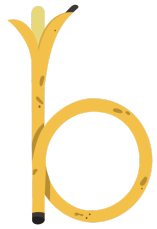 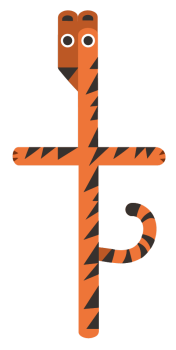 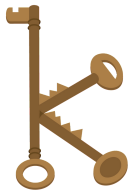 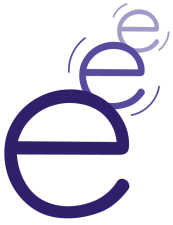 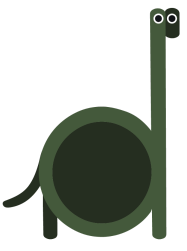 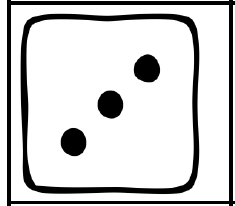 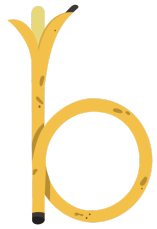 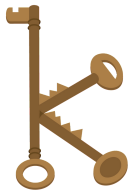 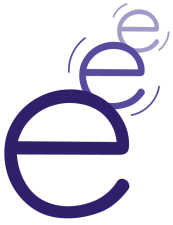 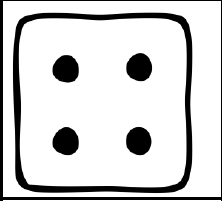 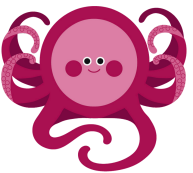 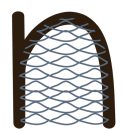 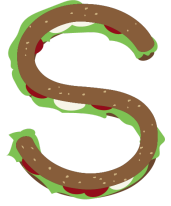 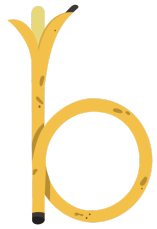 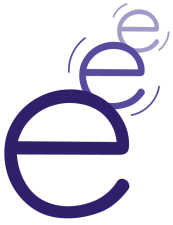 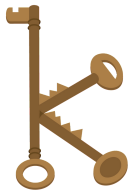 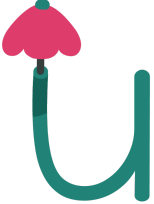 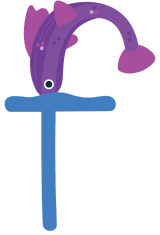 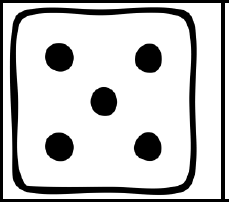 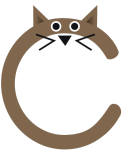 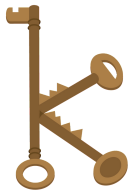 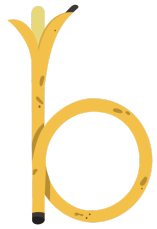 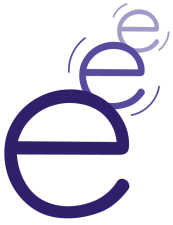 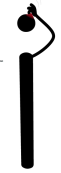 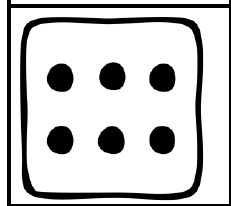 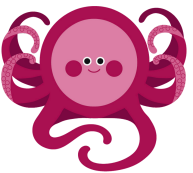 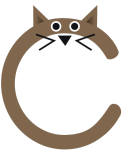 [Speaker Notes: New – k	New Review – e	Old Review -bgucdonifptsma]
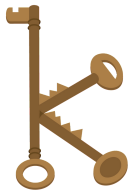 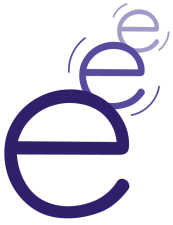 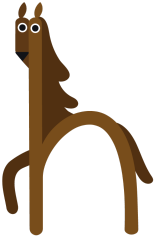 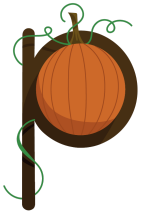 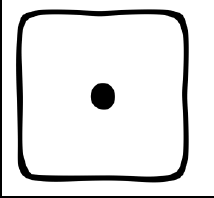 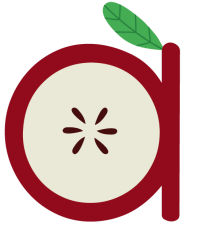 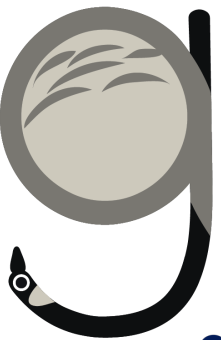 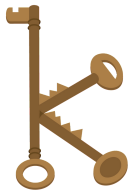 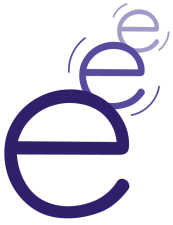 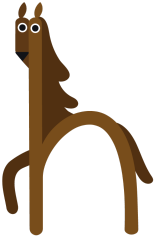 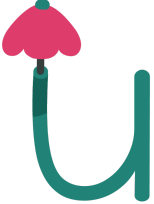 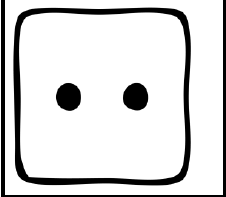 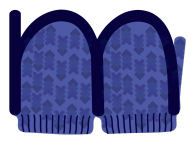 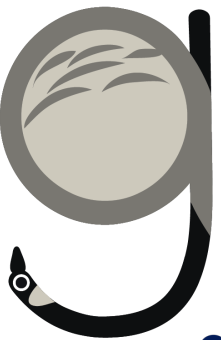 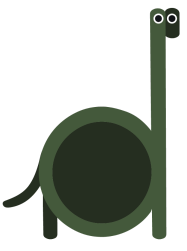 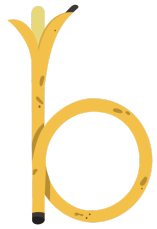 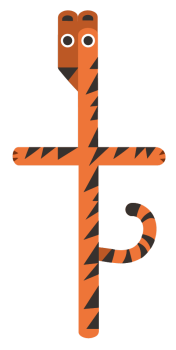 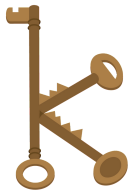 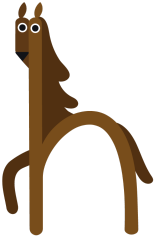 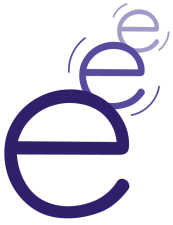 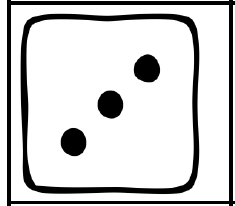 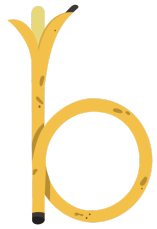 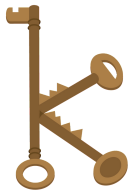 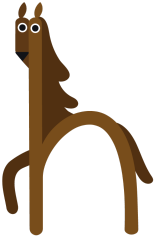 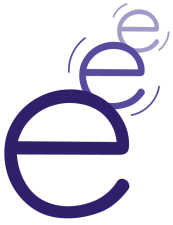 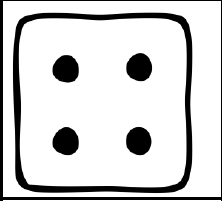 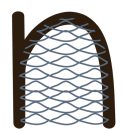 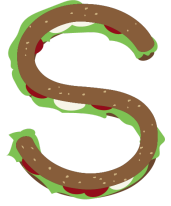 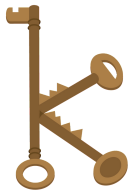 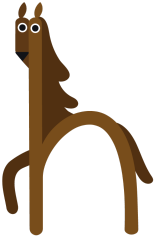 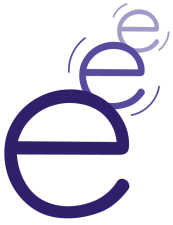 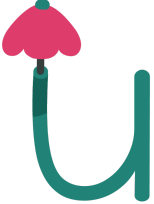 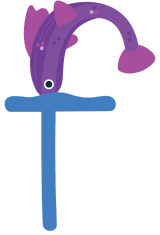 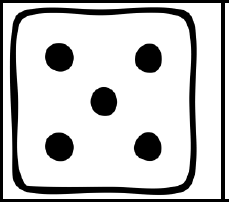 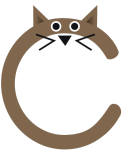 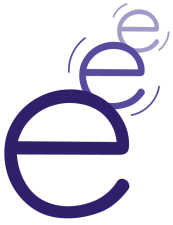 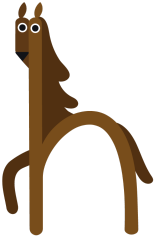 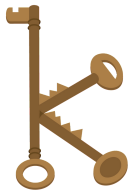 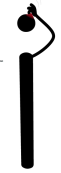 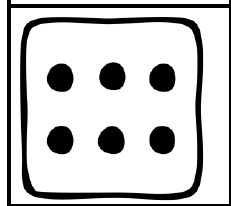 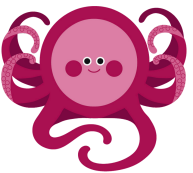 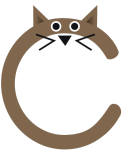 [Speaker Notes: New – h	New Review – k	Old Review -ebgucdonifptsma]
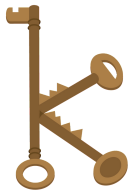 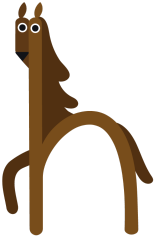 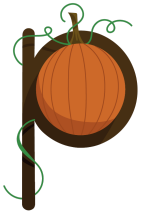 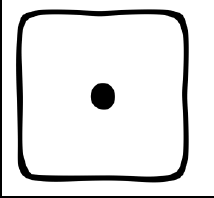 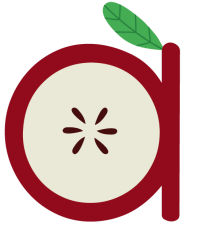 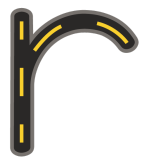 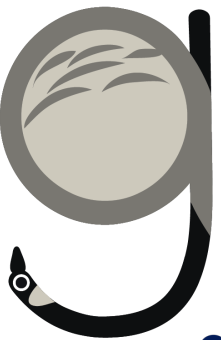 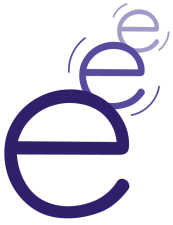 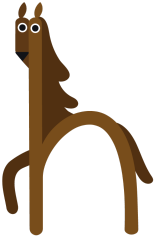 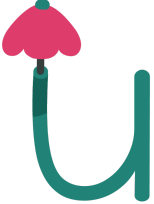 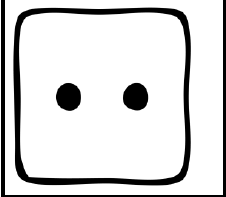 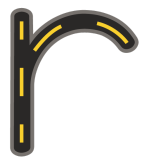 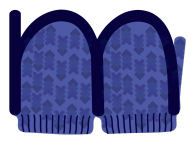 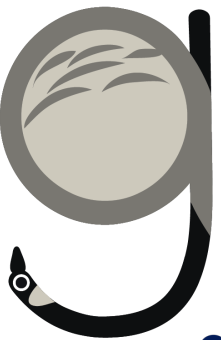 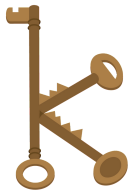 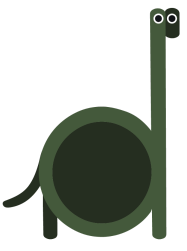 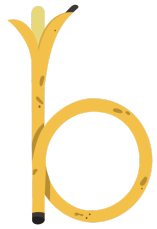 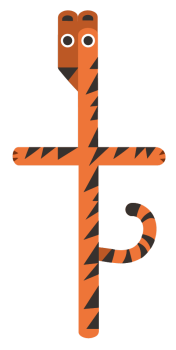 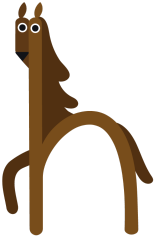 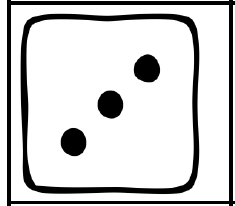 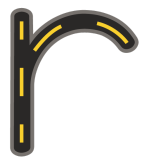 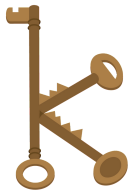 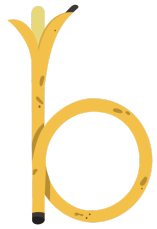 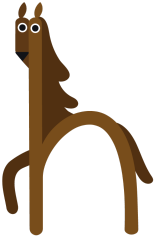 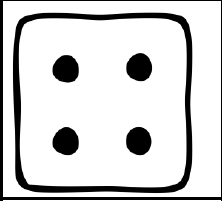 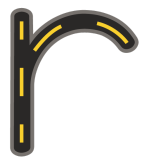 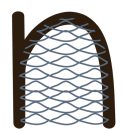 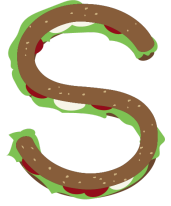 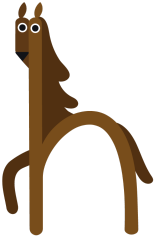 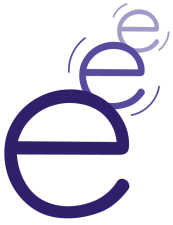 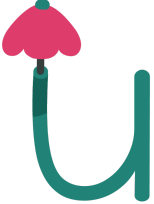 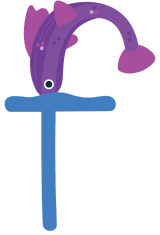 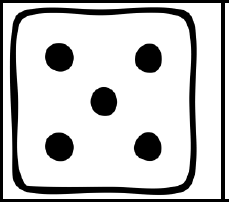 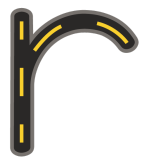 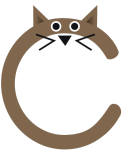 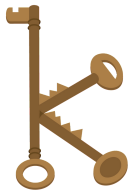 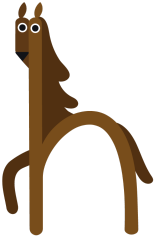 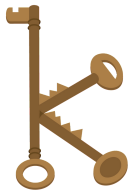 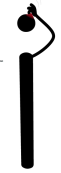 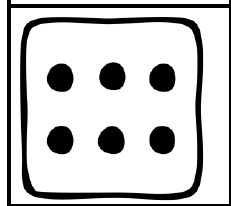 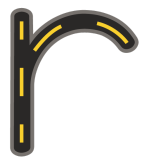 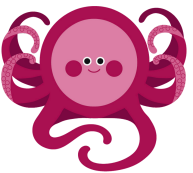 [Speaker Notes: New – r	New Review – h	Old Review -kebgucdonifptsma]
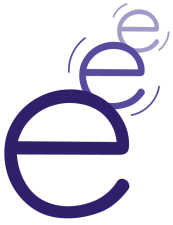 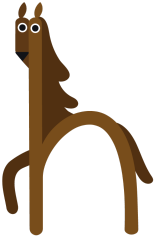 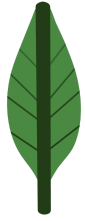 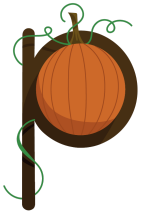 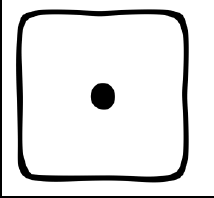 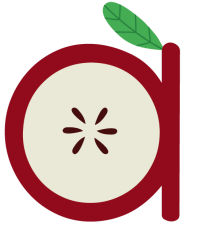 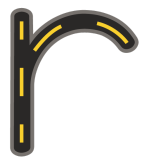 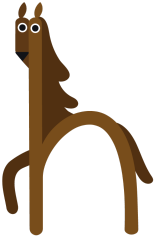 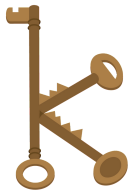 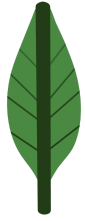 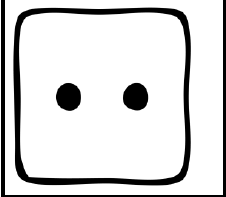 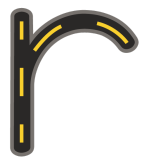 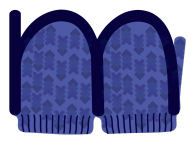 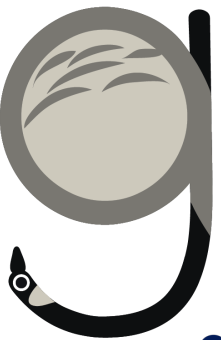 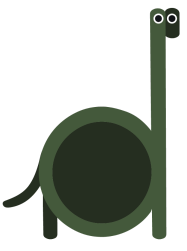 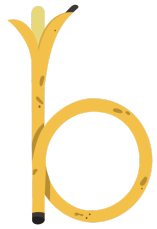 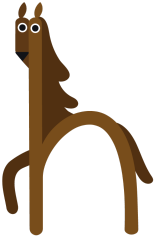 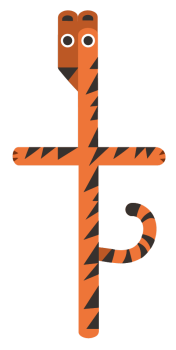 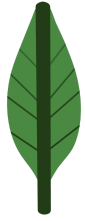 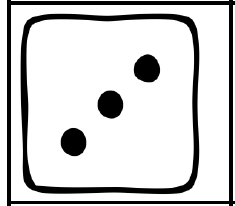 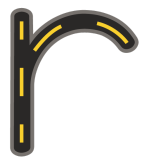 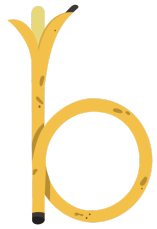 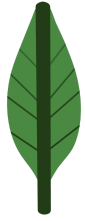 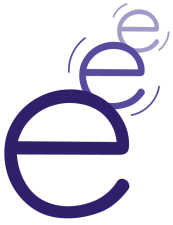 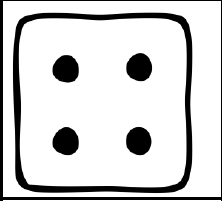 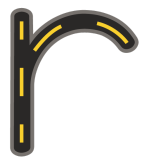 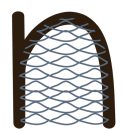 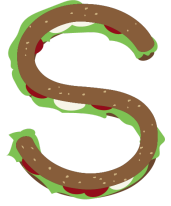 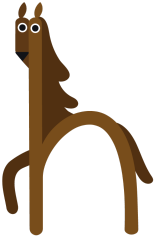 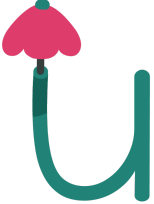 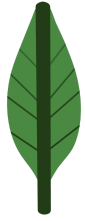 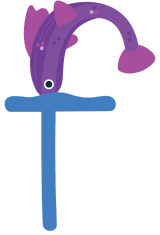 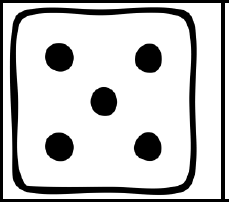 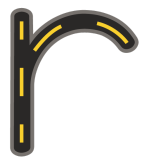 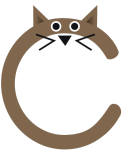 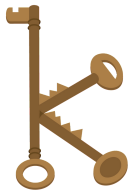 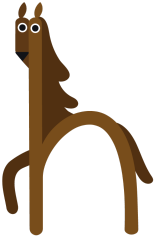 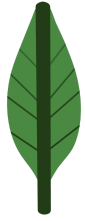 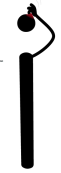 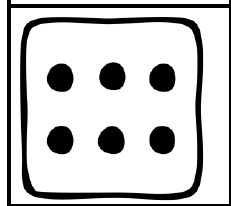 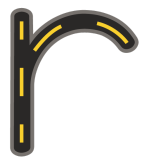 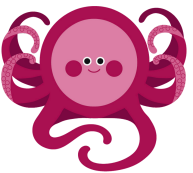 [Speaker Notes: New – l	New Review – r	Old Review -hkebgucdonifptsma]
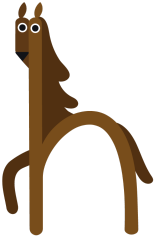 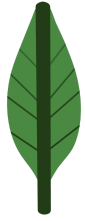 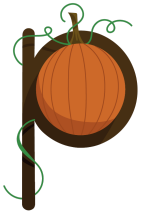 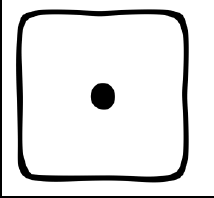 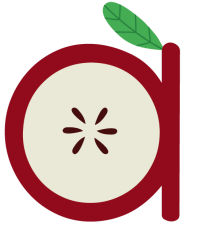 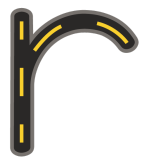 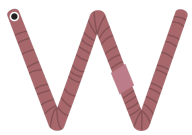 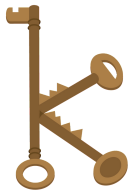 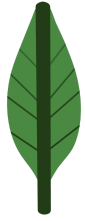 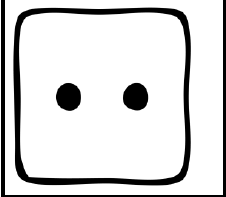 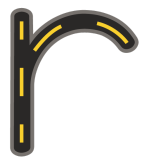 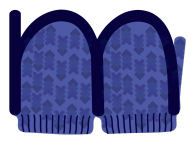 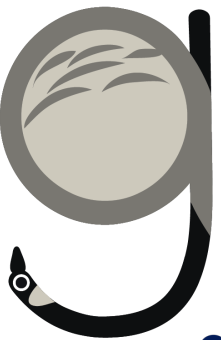 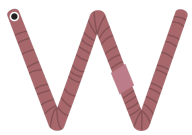 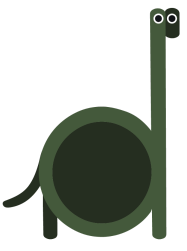 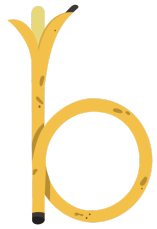 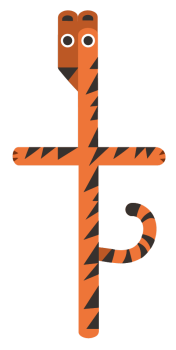 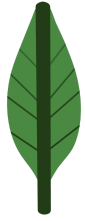 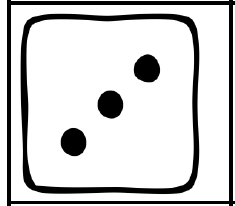 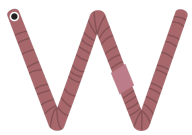 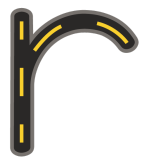 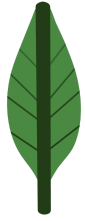 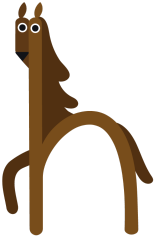 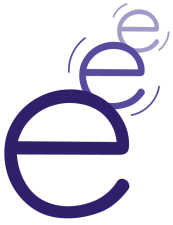 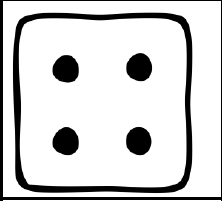 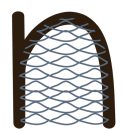 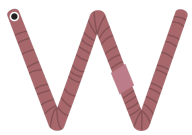 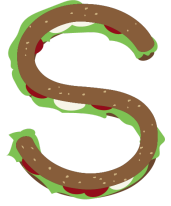 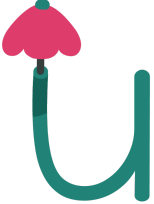 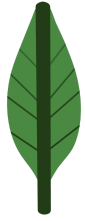 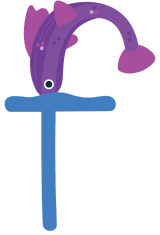 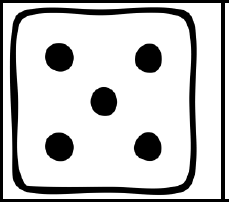 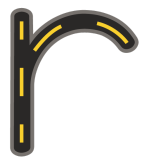 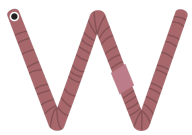 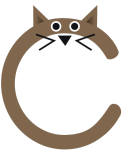 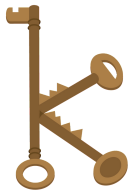 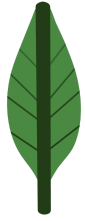 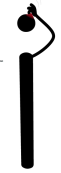 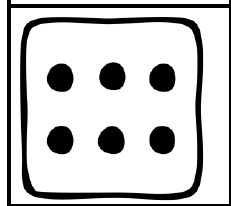 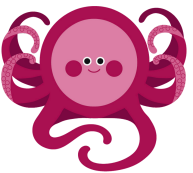 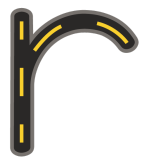 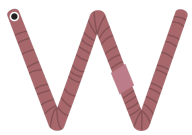 [Speaker Notes: New – w	New Review – l	Old Review -rhkebgucdonifptsma]
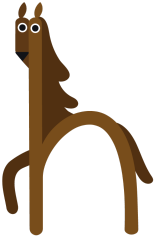 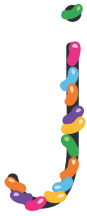 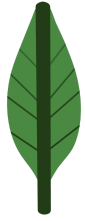 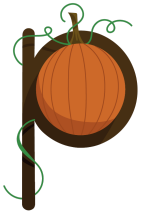 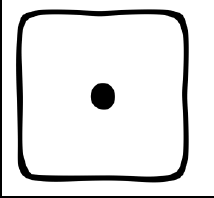 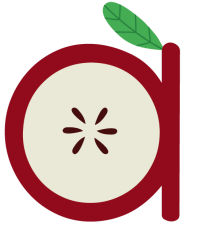 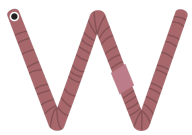 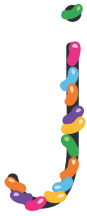 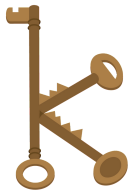 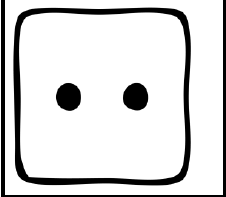 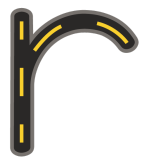 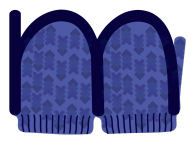 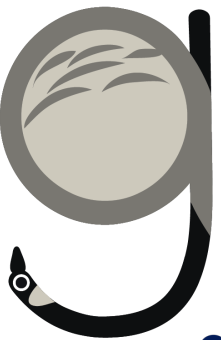 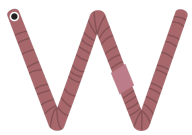 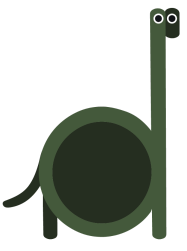 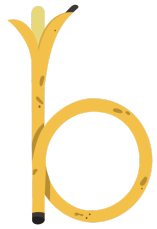 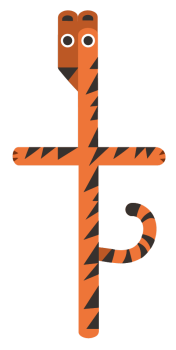 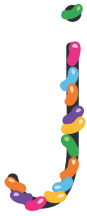 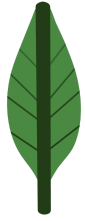 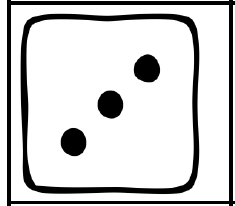 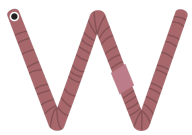 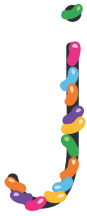 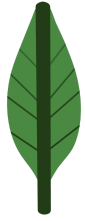 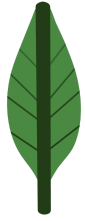 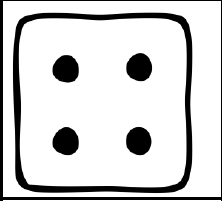 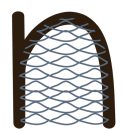 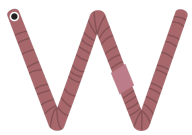 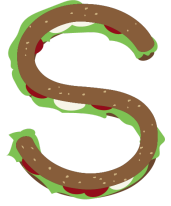 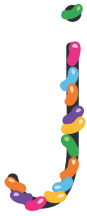 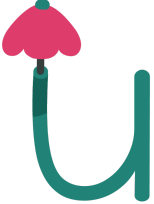 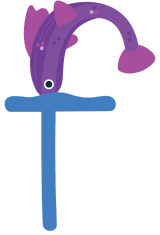 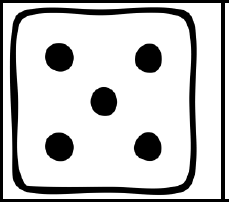 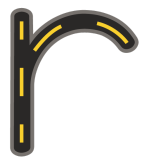 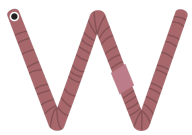 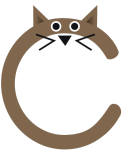 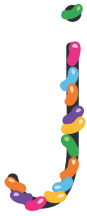 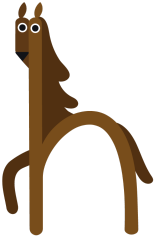 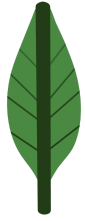 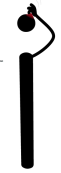 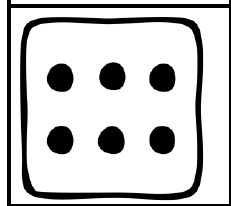 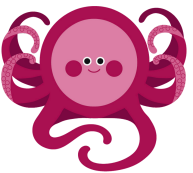 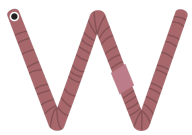 [Speaker Notes: New – j	New Review – w	Old Review -lrhkebgucdonifptsma]
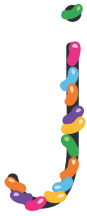 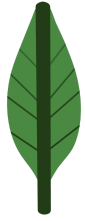 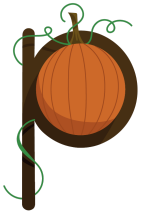 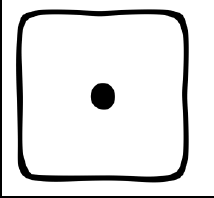 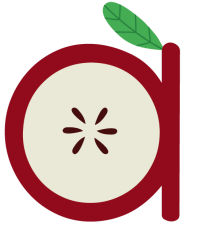 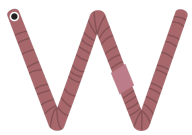 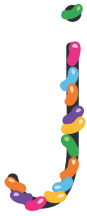 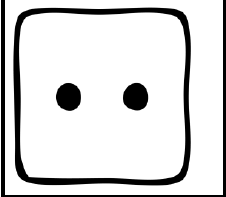 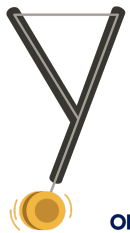 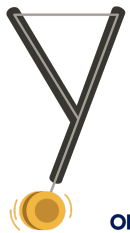 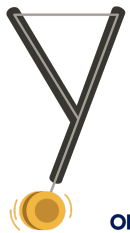 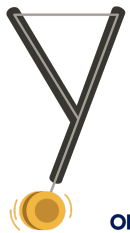 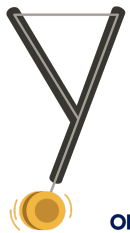 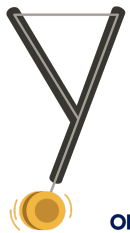 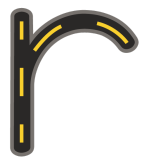 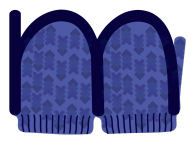 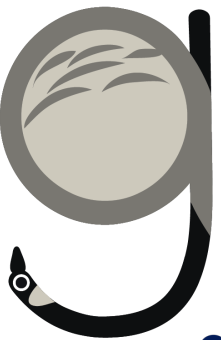 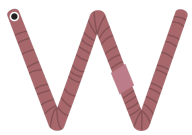 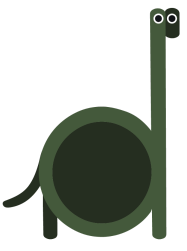 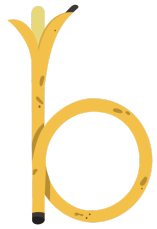 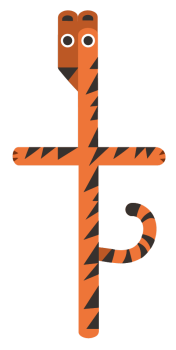 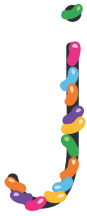 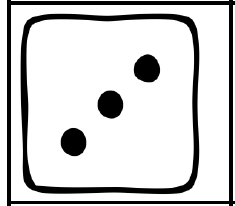 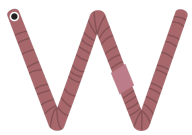 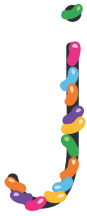 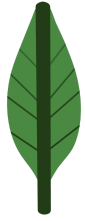 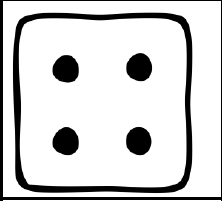 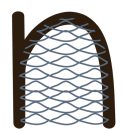 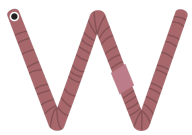 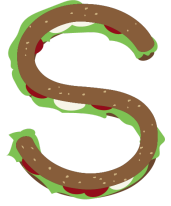 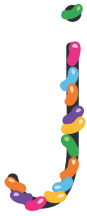 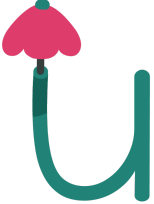 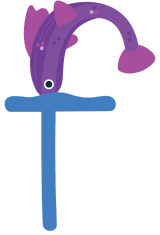 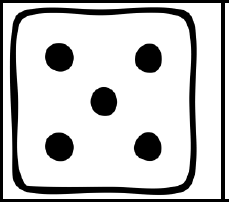 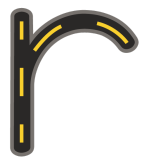 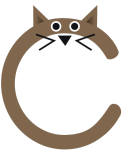 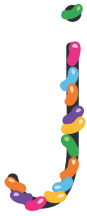 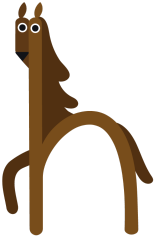 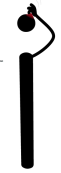 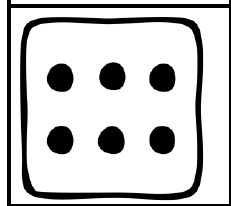 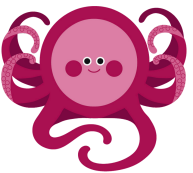 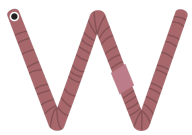 [Speaker Notes: New – y	New Review – j	Old Review -wlrhkebgucdonifptsma]
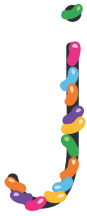 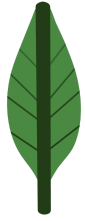 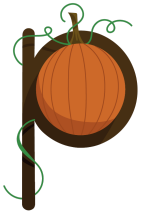 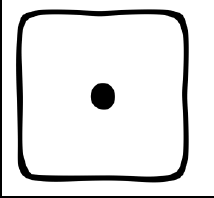 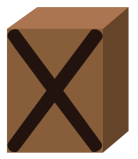 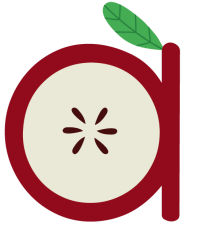 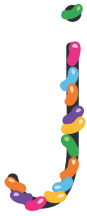 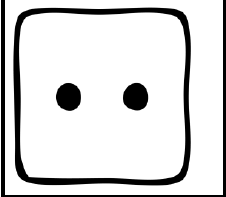 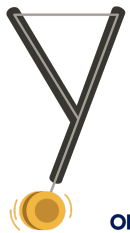 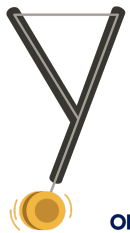 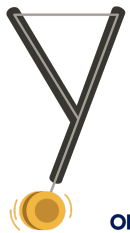 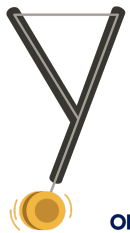 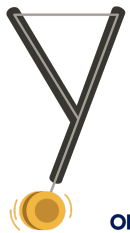 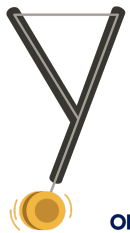 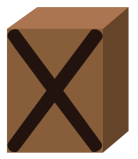 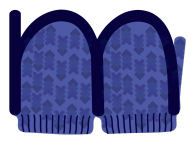 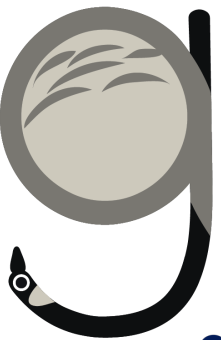 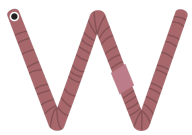 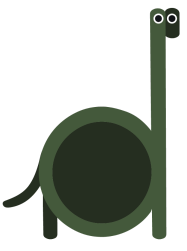 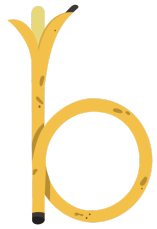 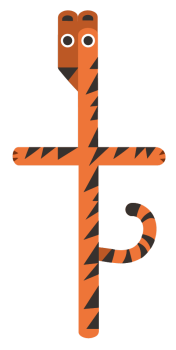 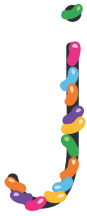 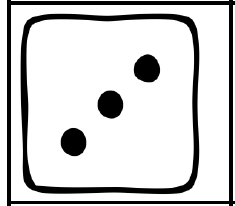 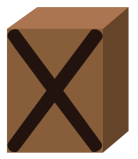 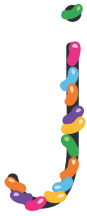 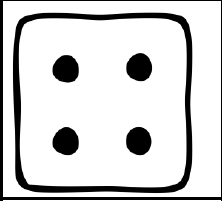 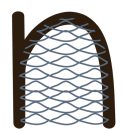 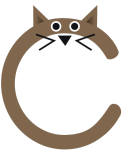 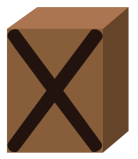 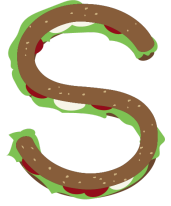 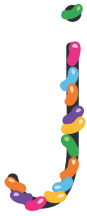 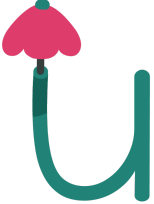 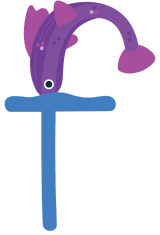 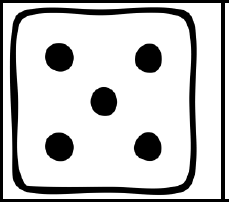 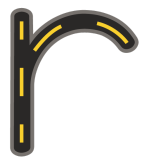 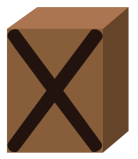 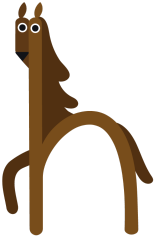 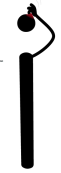 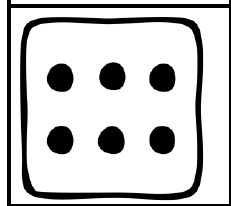 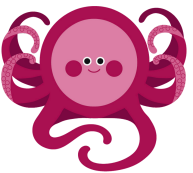 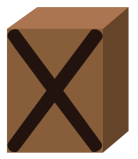 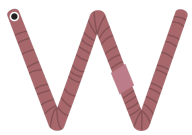 [Speaker Notes: New – x	New Review – y	Old Review -jwlrhkebgucdonifptsma]
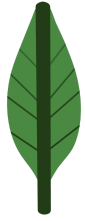 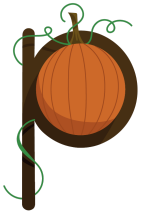 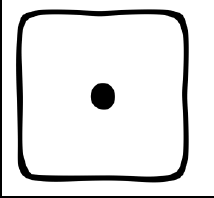 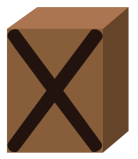 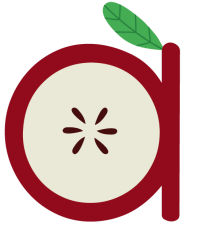 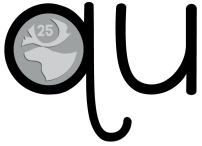 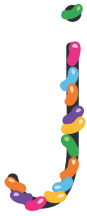 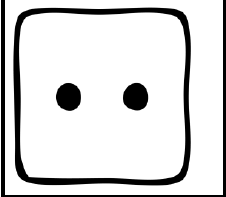 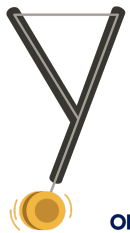 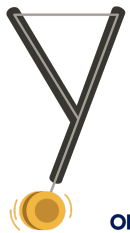 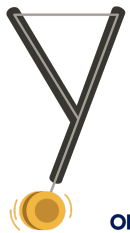 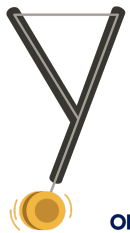 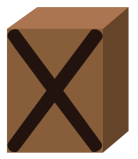 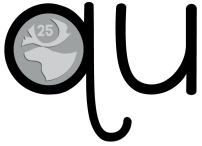 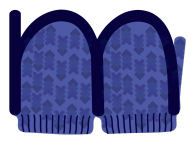 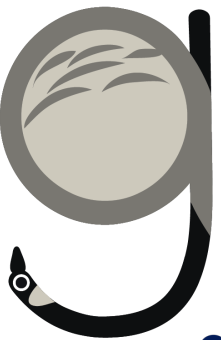 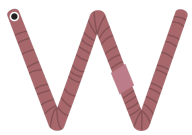 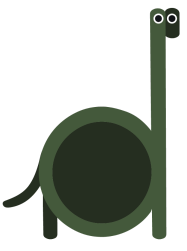 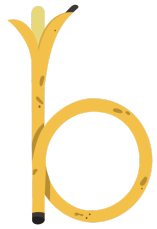 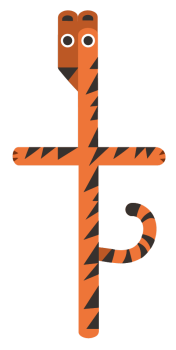 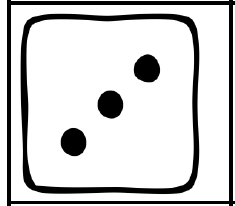 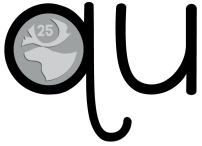 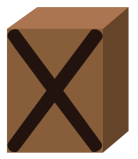 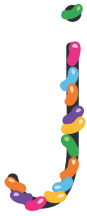 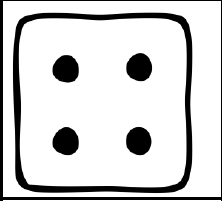 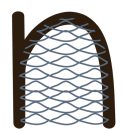 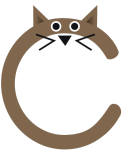 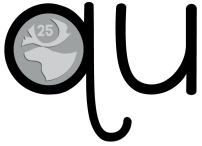 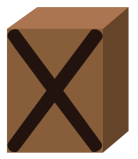 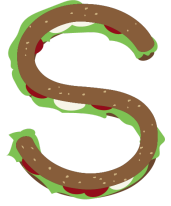 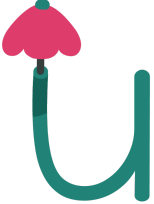 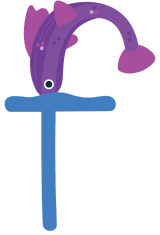 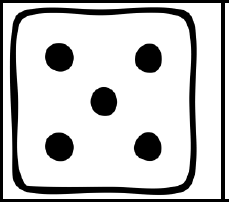 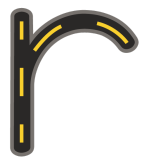 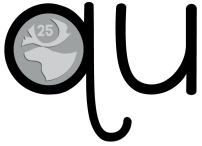 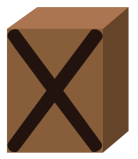 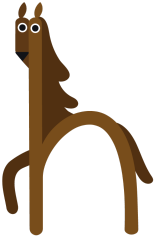 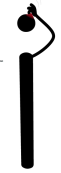 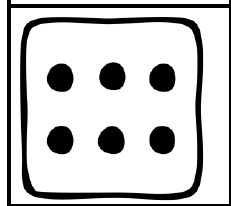 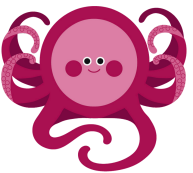 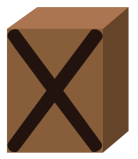 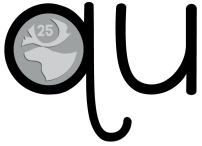 [Speaker Notes: New – qu	New Review – x	Old Review -yjwlrhkebgucdonifptsma]
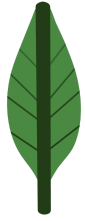 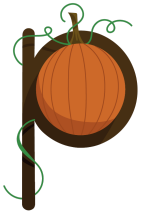 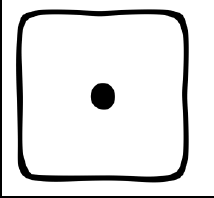 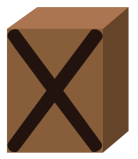 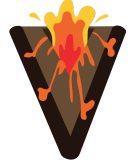 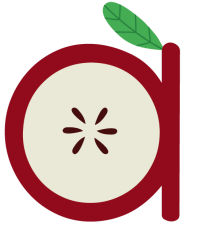 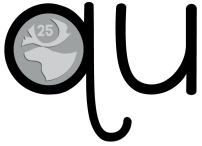 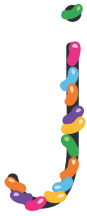 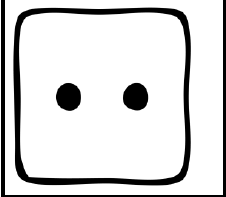 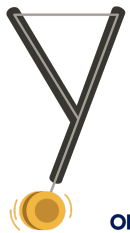 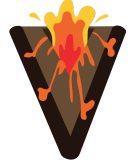 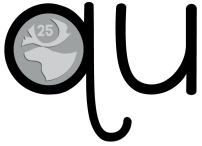 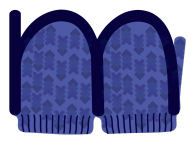 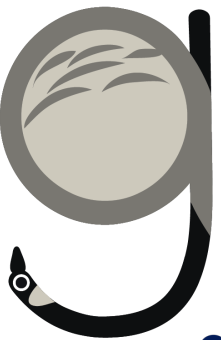 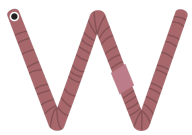 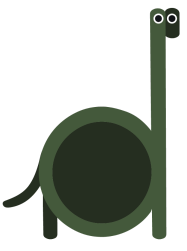 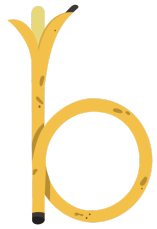 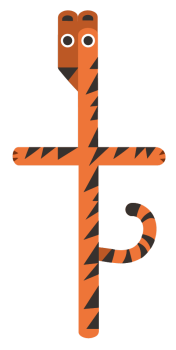 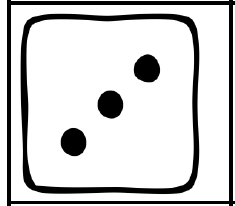 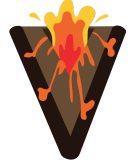 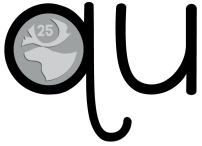 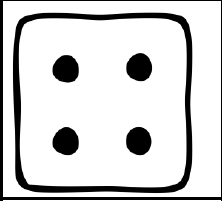 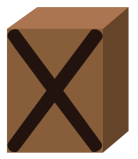 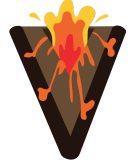 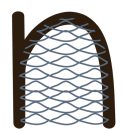 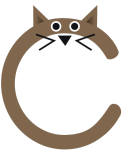 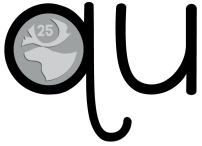 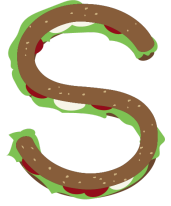 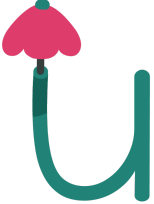 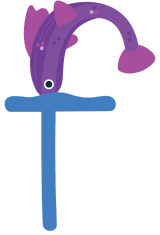 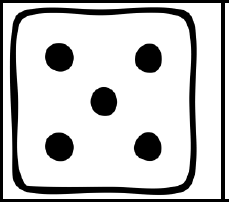 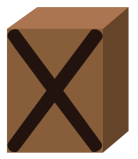 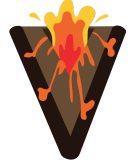 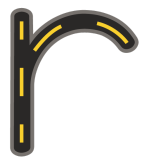 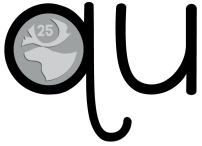 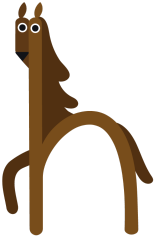 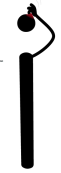 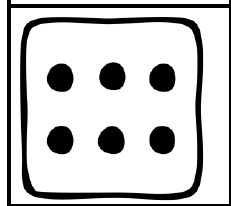 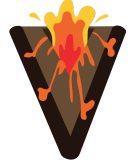 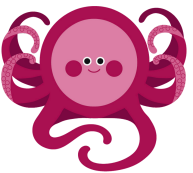 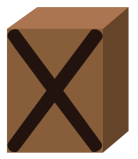 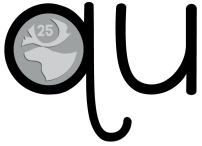 [Speaker Notes: New – v	New Review – qu	Old Review -xyjwlrhkebgucdonifptsma]
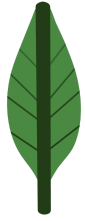 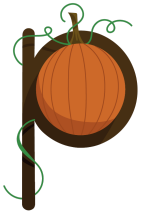 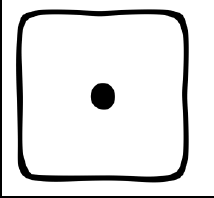 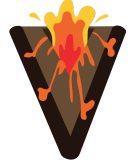 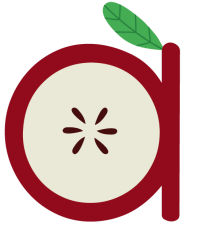 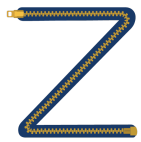 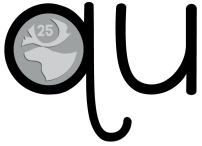 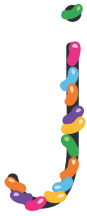 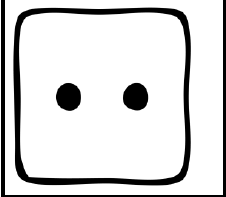 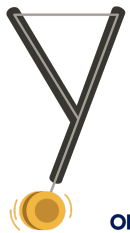 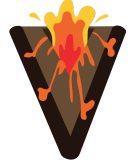 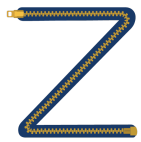 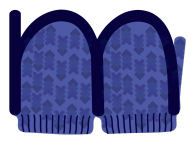 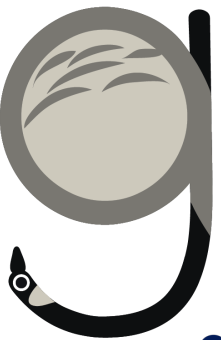 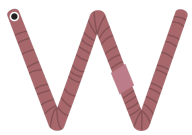 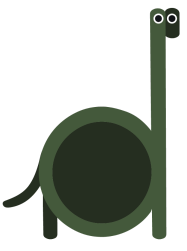 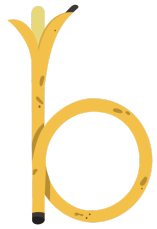 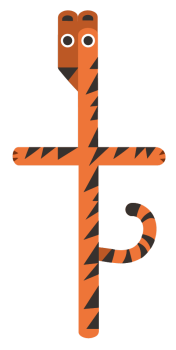 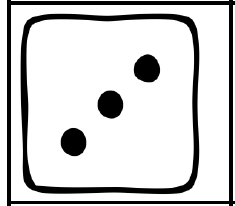 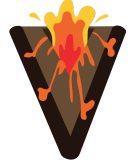 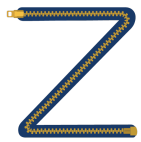 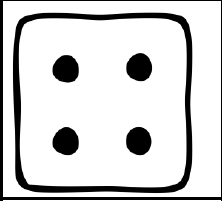 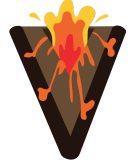 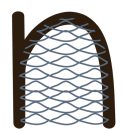 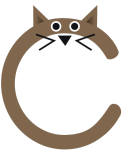 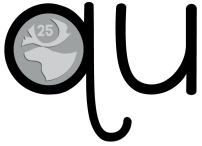 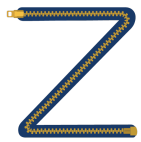 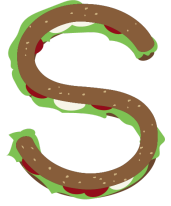 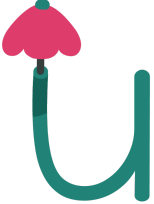 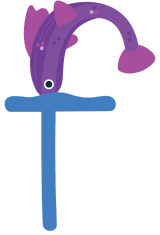 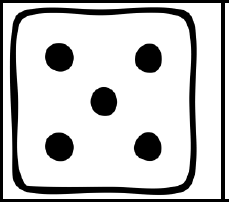 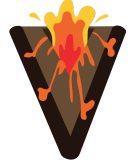 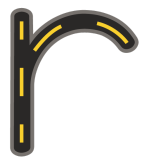 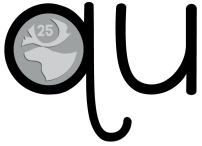 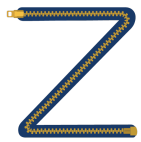 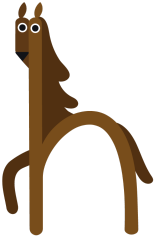 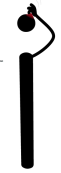 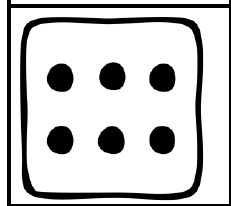 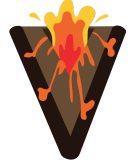 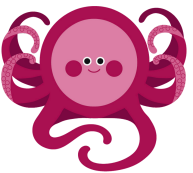 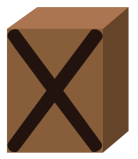 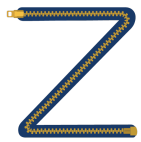 [Speaker Notes: New – z	New Review – v	Old Review -quxyjwlrhkebgucdonifptsma]
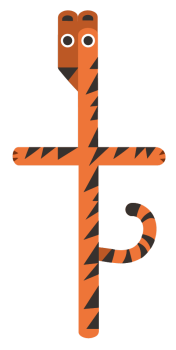 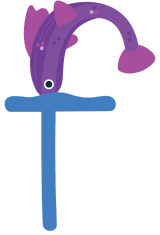 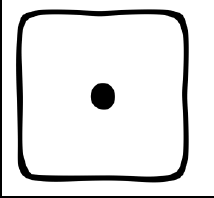 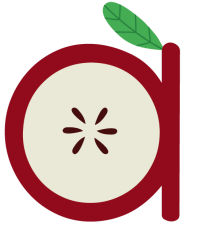 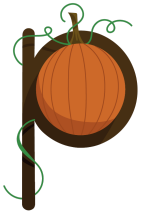 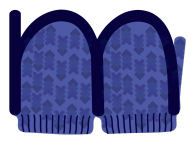 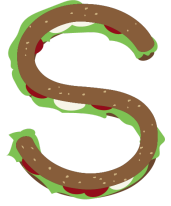 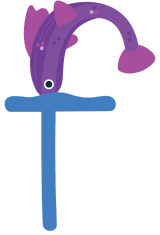 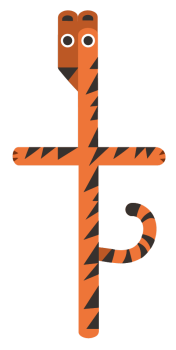 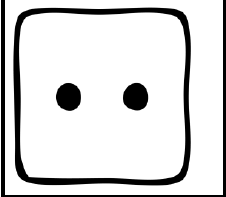 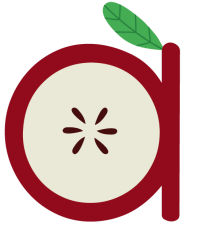 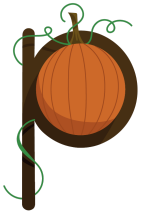 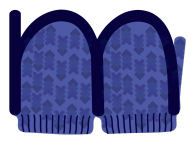 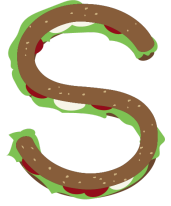 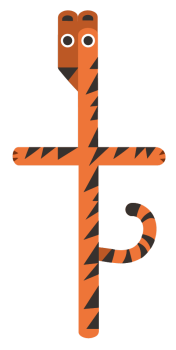 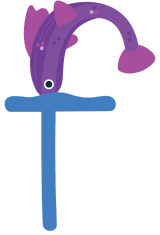 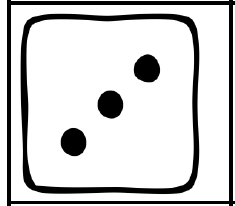 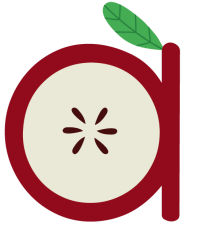 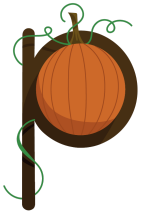 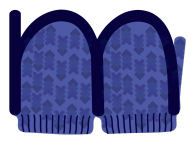 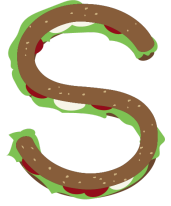 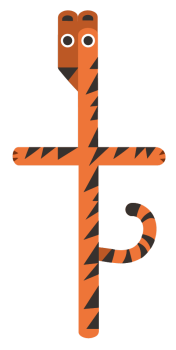 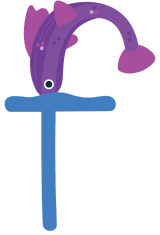 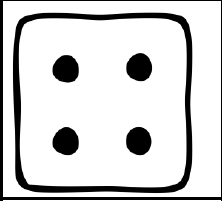 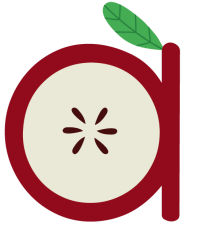 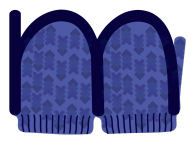 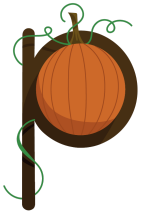 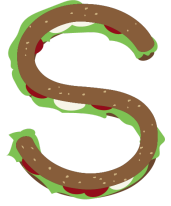 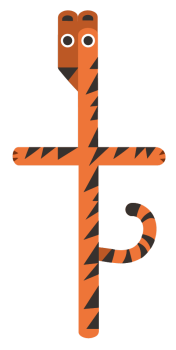 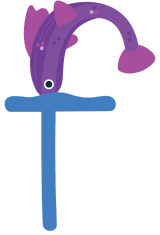 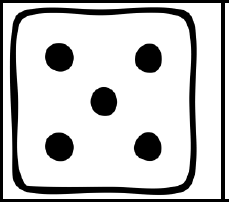 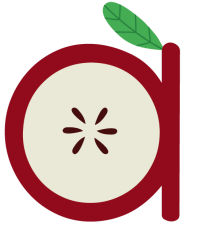 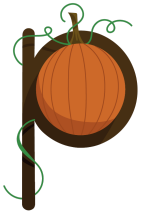 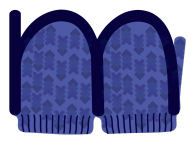 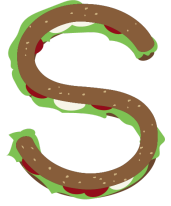 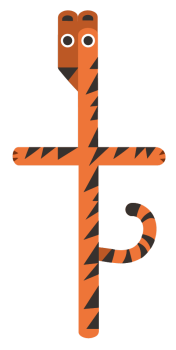 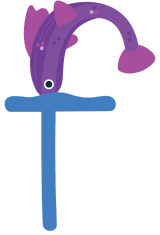 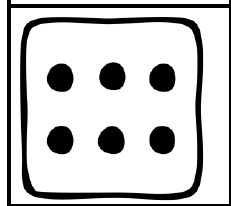 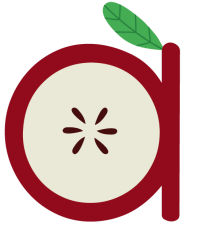 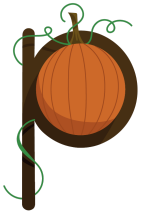 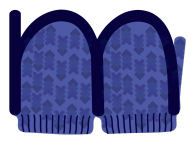 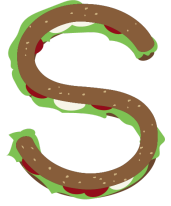 [Speaker Notes: Review 1st 6 letters - fptsma]
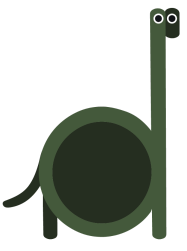 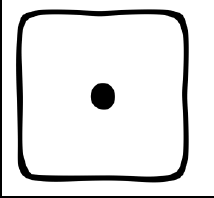 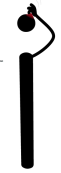 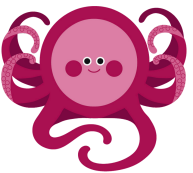 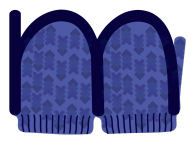 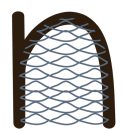 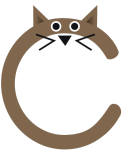 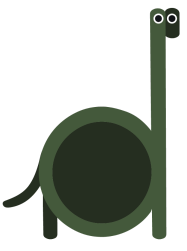 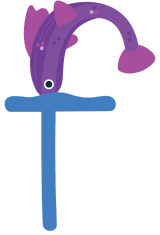 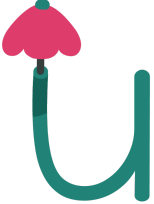 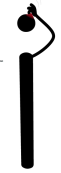 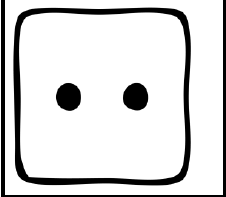 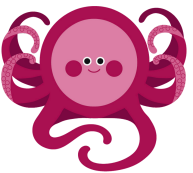 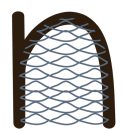 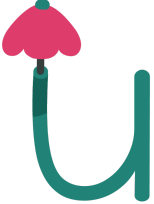 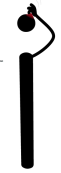 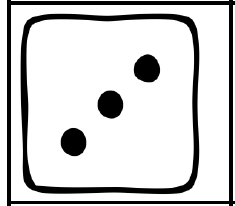 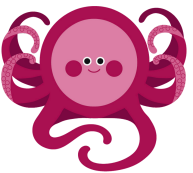 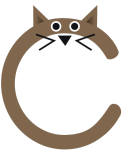 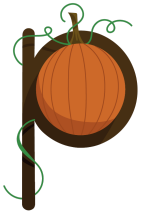 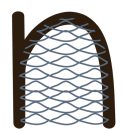 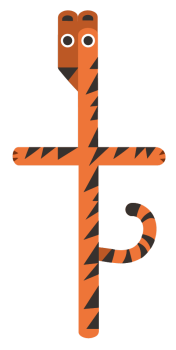 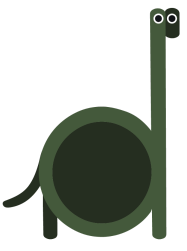 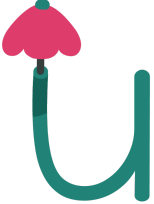 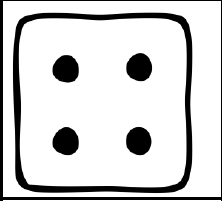 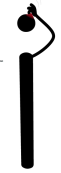 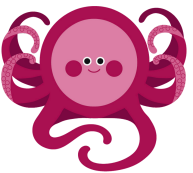 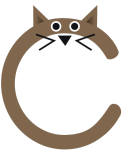 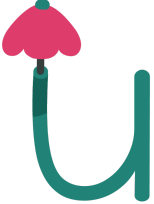 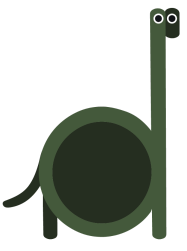 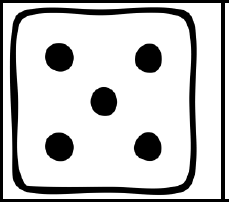 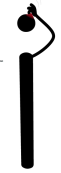 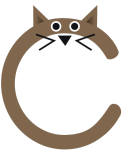 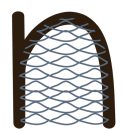 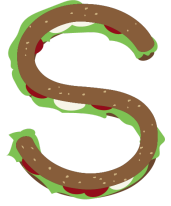 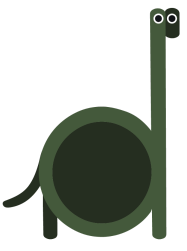 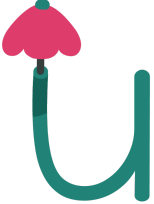 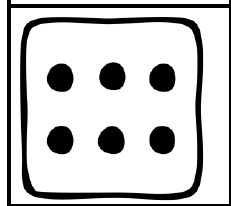 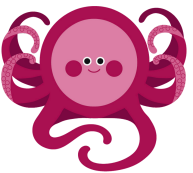 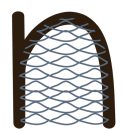 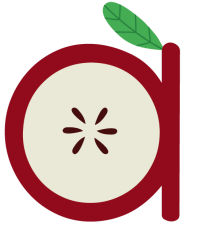 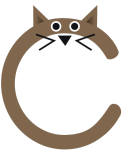 [Speaker Notes: Review 2nd group of 6 letters (inodcu) with Review of 1st set (amstpf)]
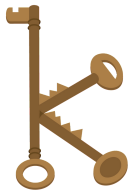 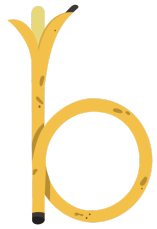 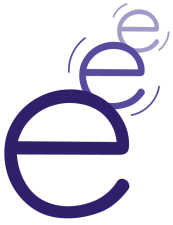 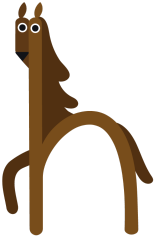 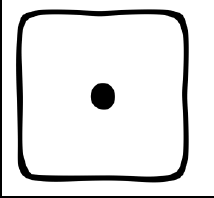 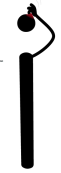 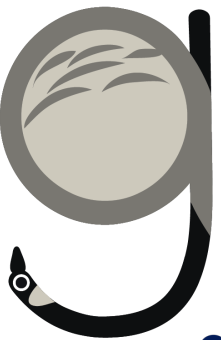 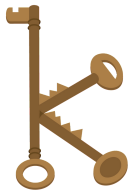 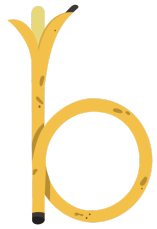 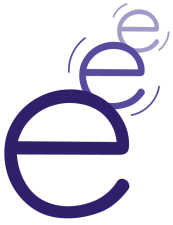 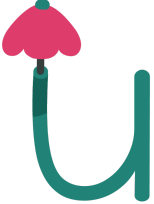 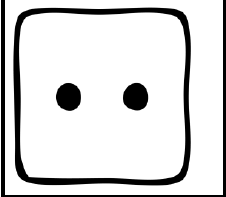 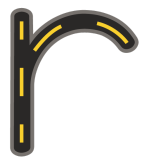 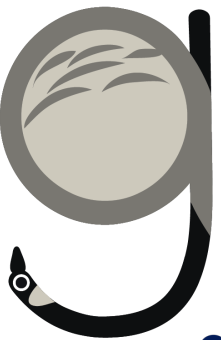 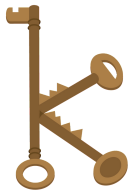 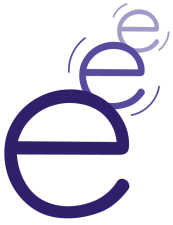 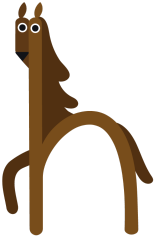 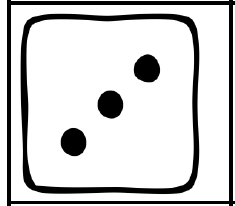 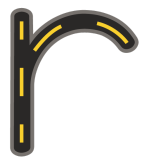 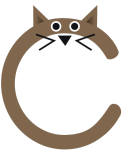 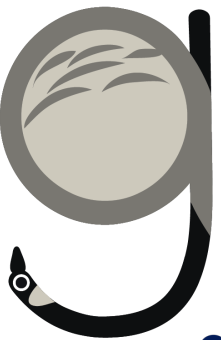 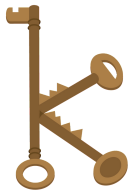 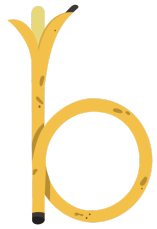 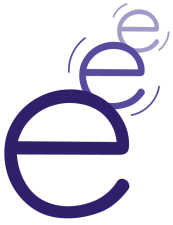 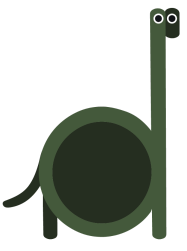 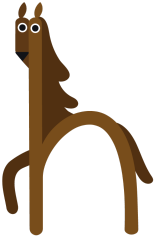 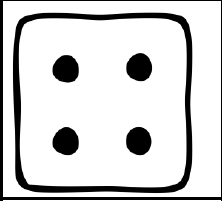 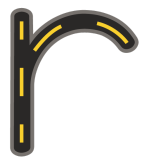 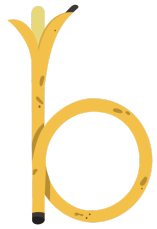 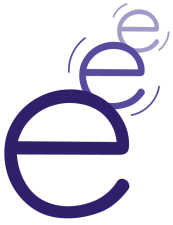 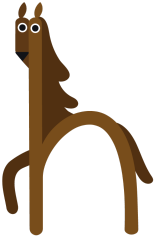 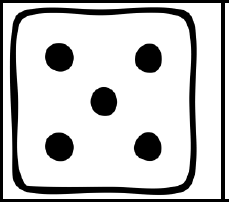 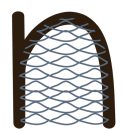 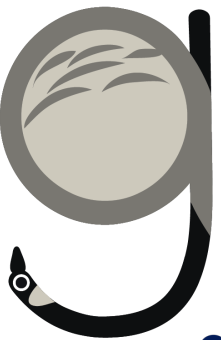 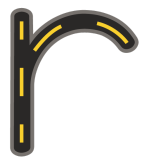 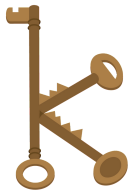 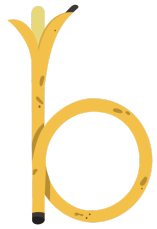 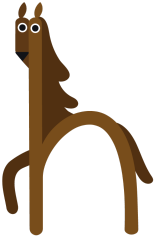 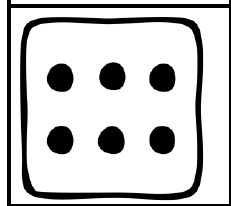 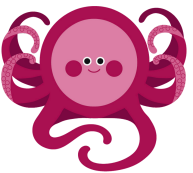 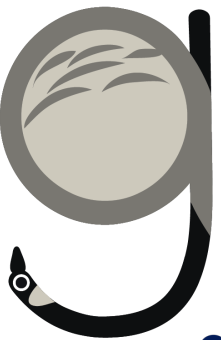 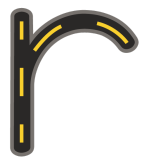 [Speaker Notes: Review 3rd group of 6 letters (gbekhr) with Review of 2nd set (inodcu)]
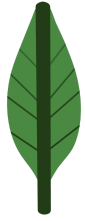 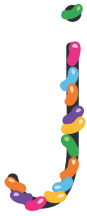 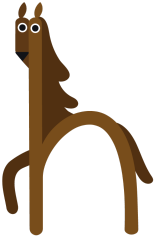 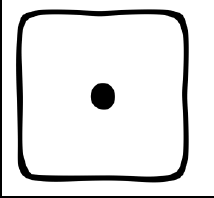 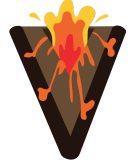 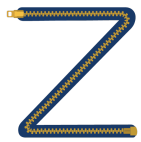 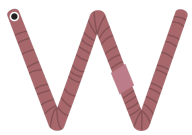 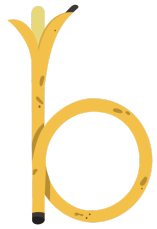 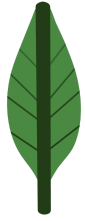 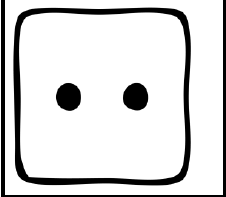 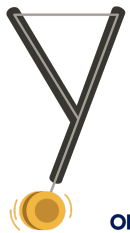 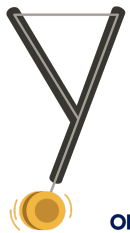 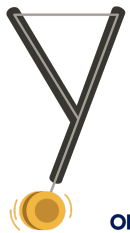 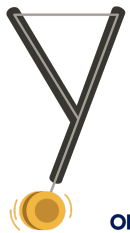 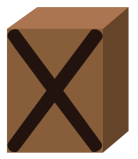 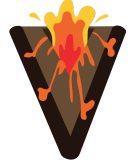 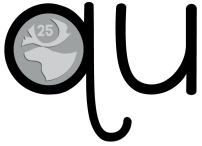 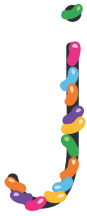 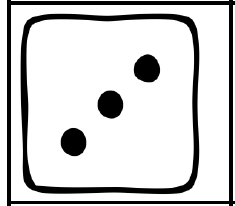 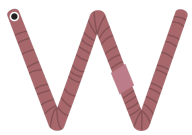 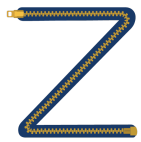 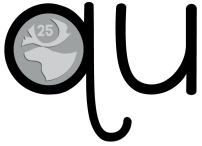 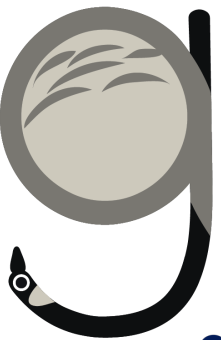 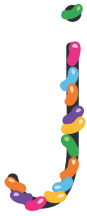 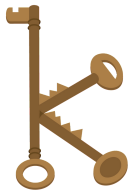 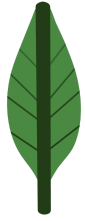 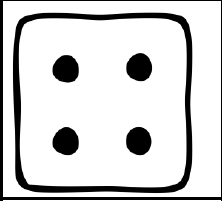 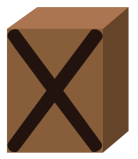 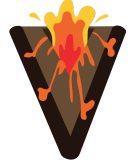 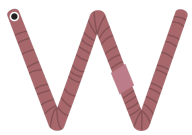 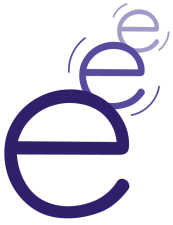 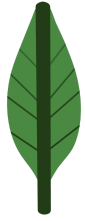 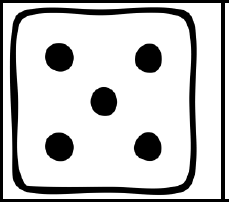 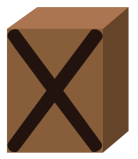 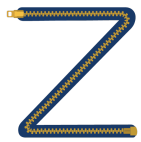 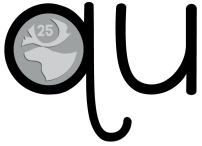 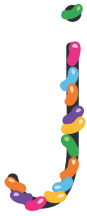 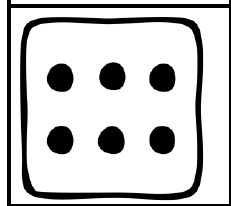 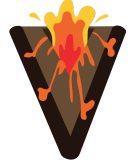 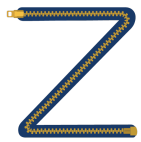 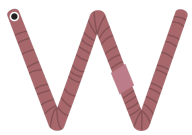 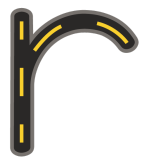 [Speaker Notes: Review remaining letters (lwjyxquvz)	 Old review of 3rd set (gbekhr)]
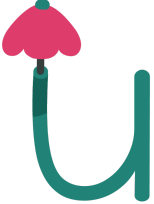 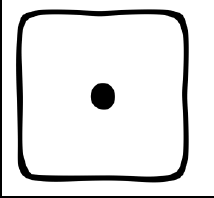 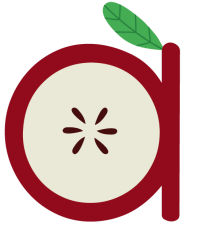 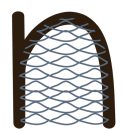 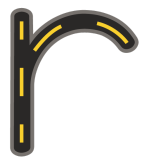 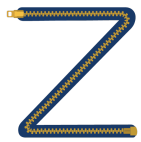 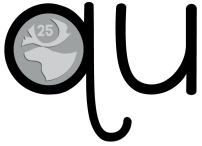 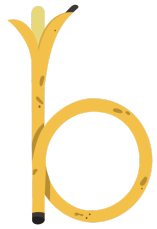 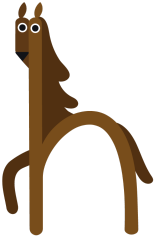 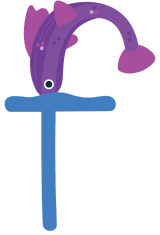 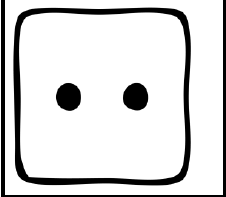 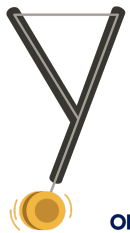 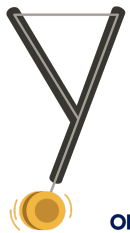 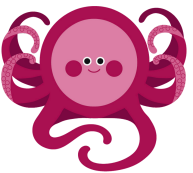 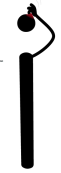 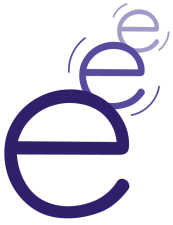 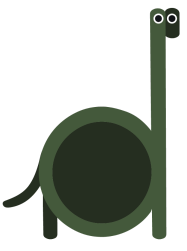 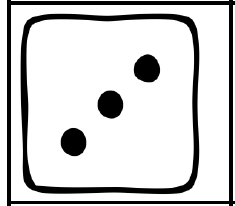 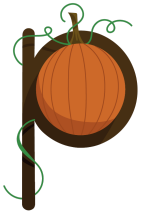 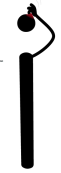 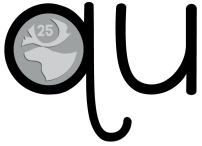 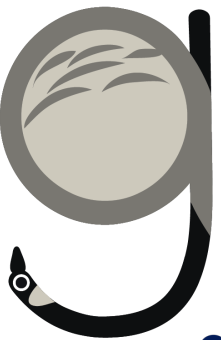 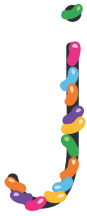 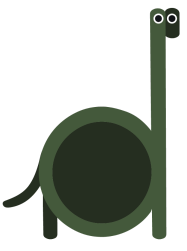 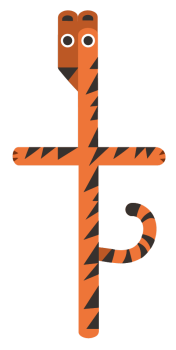 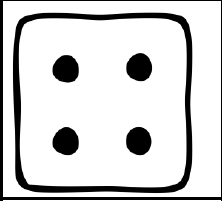 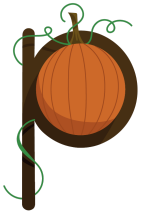 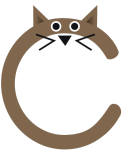 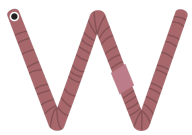 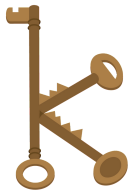 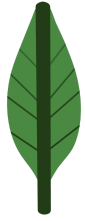 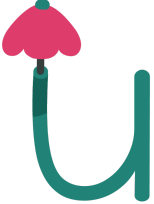 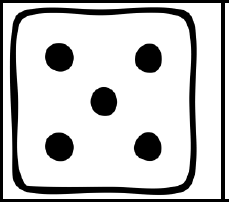 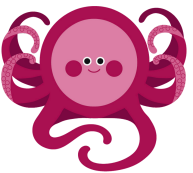 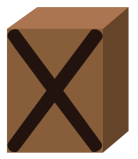 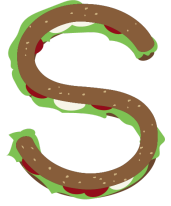 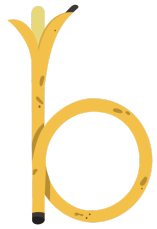 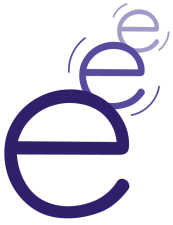 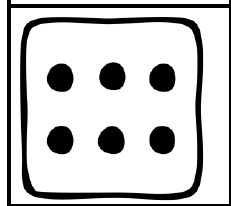 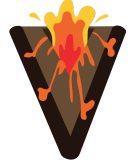 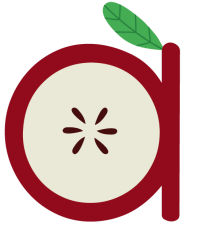 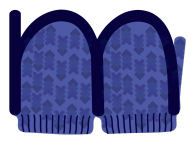 [Speaker Notes: All Letters, extra spaces given to commonly confused letters: vowels, b/d, p/qu, y]